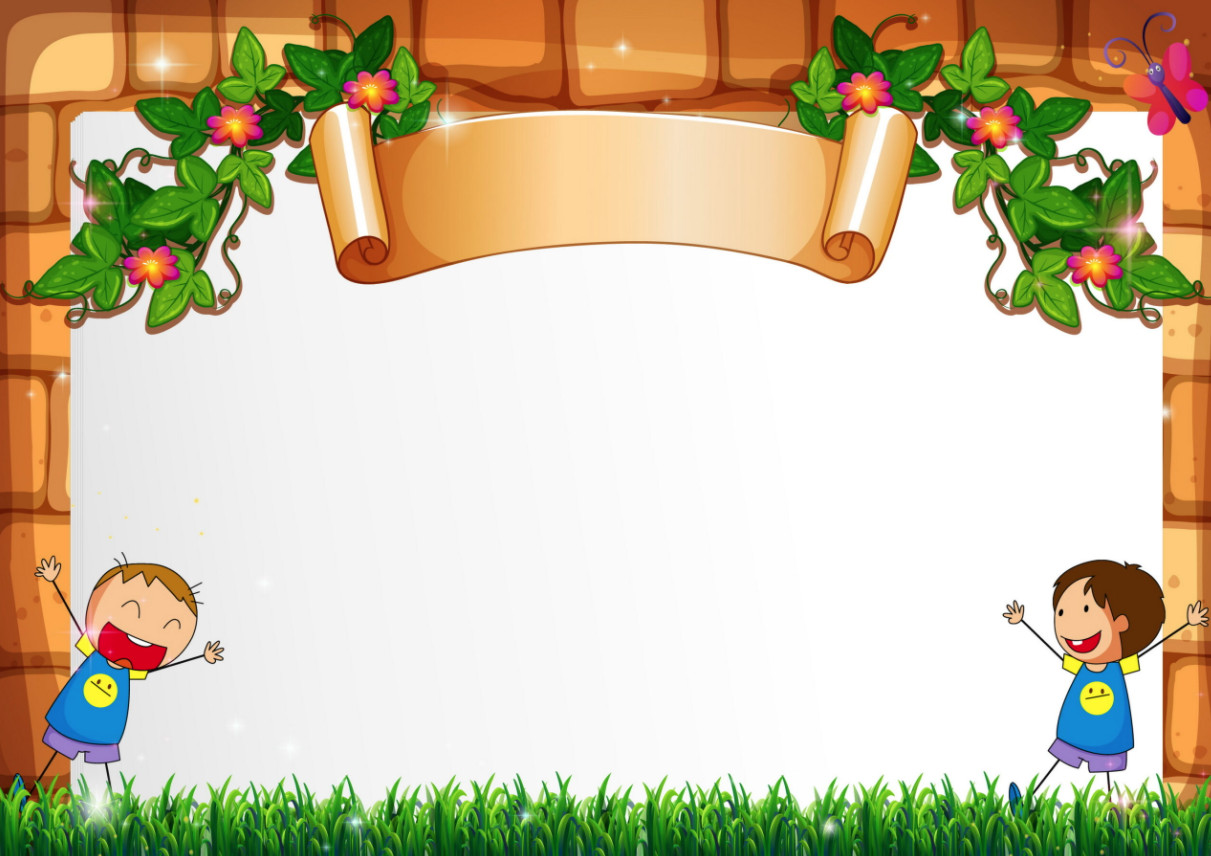 CHÀO MỪNG QUÝ THẦY CÔ
VỀ THĂM LỚP 5C
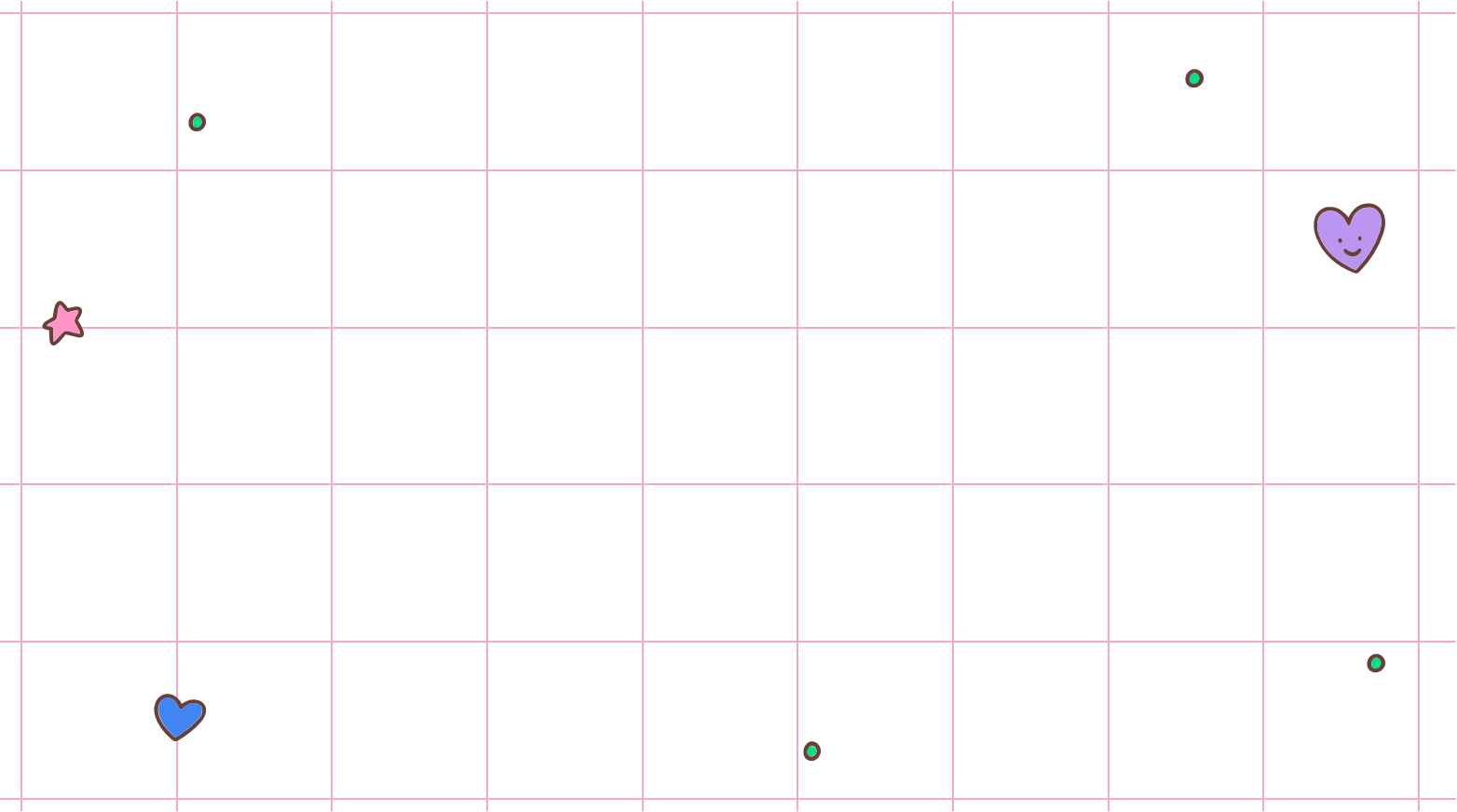 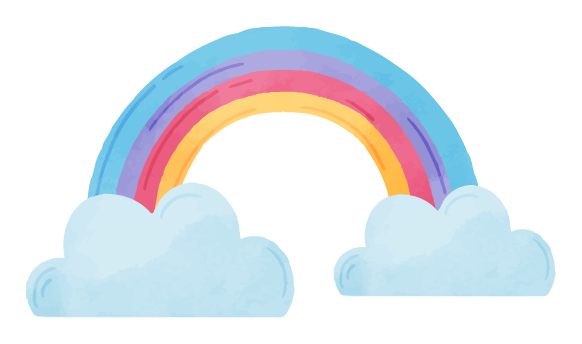 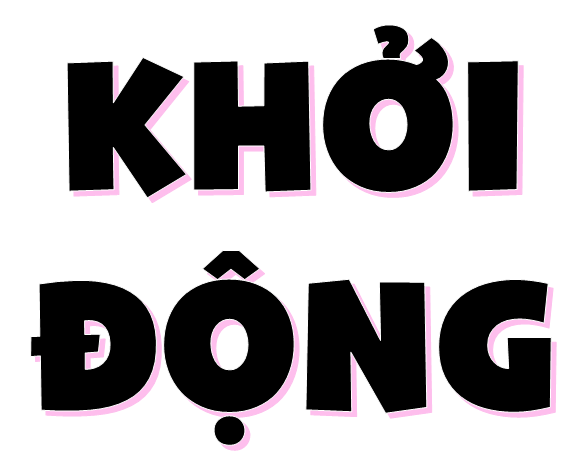 [Speaker Notes: NGƯỜI BẠN NGỌT NGÀO]
VƯƠNG QUỐC NGỌT NGÀO
[Speaker Notes: Chúng ta cùng đến với trò chơi NGƯỜI BẠN NGỌT NGÀO]
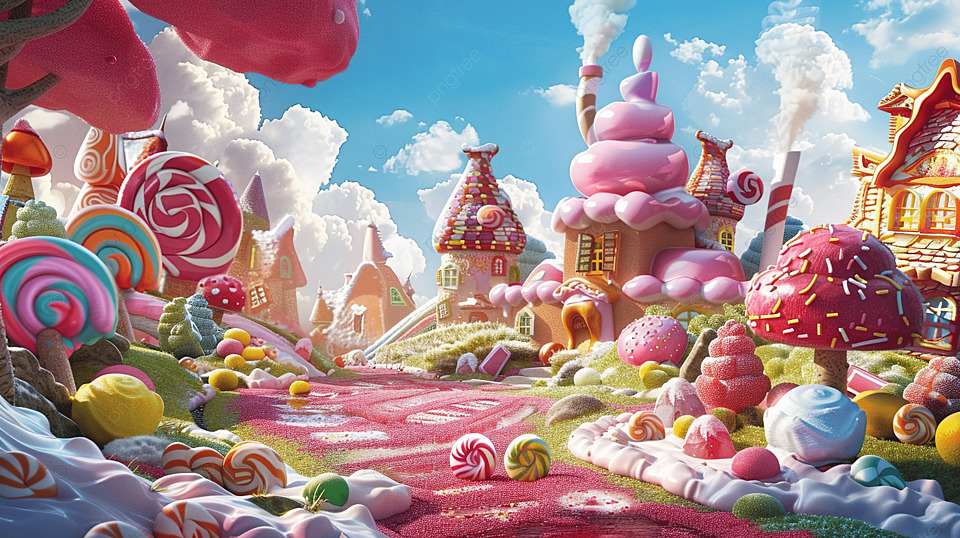 2
1
MĂNGNON
3
[Speaker Notes: Ở trò chơi này , Các em giúp bạn Hoa khám phá Vương Quốc đồ ngọt bằng cách trả lời các câu hỏi sau mỗi ô số.Các em trả lời bằng cách ghi đáp vào bảng con. Trong thời gan 5 giây. Những HS trả lời đúng cả 3 câu sẽ là người chiến thắng.
- Các em hiểu luật chơi chưa nào?]
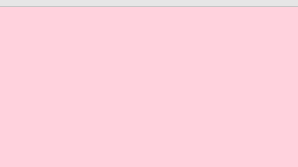 5
2
1
4
3
0
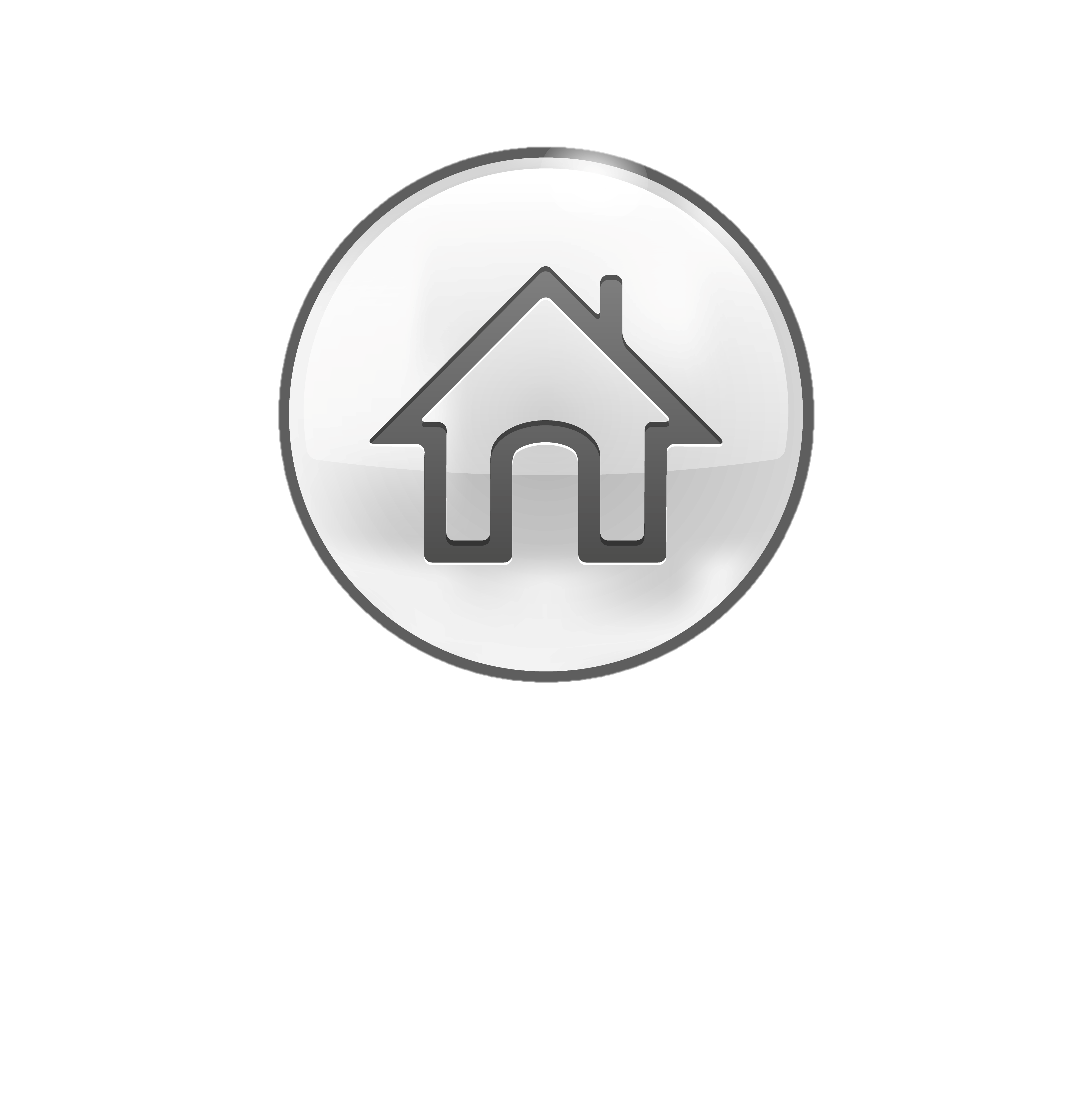 1. Số thích hợp viết vào chỗ chấm của 215 cm = ...  m là :
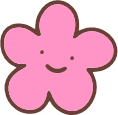 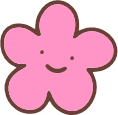 D. 2,15
C. 2,51
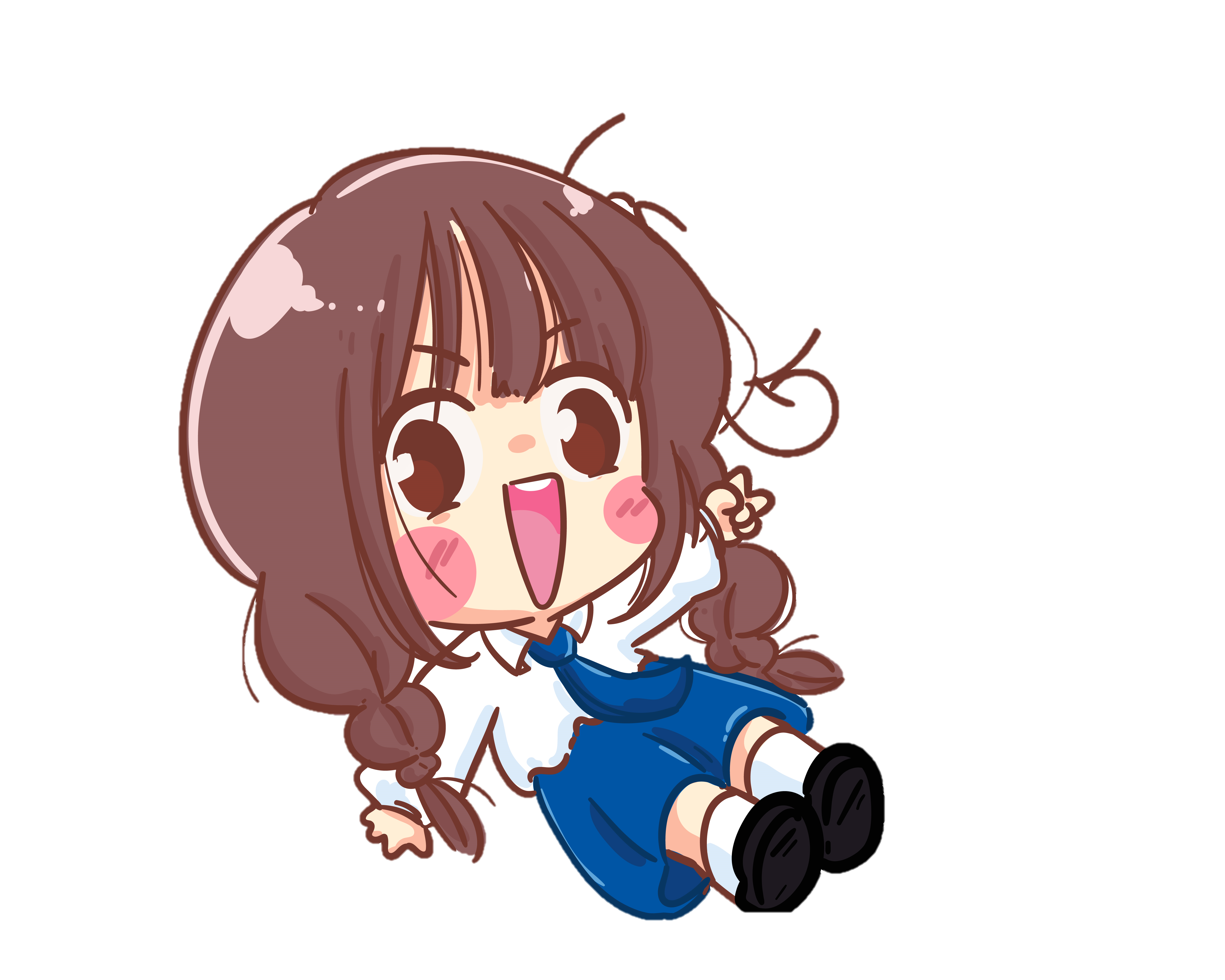 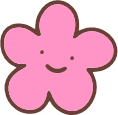 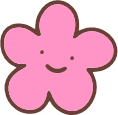 B. 21,5
A. 2,015
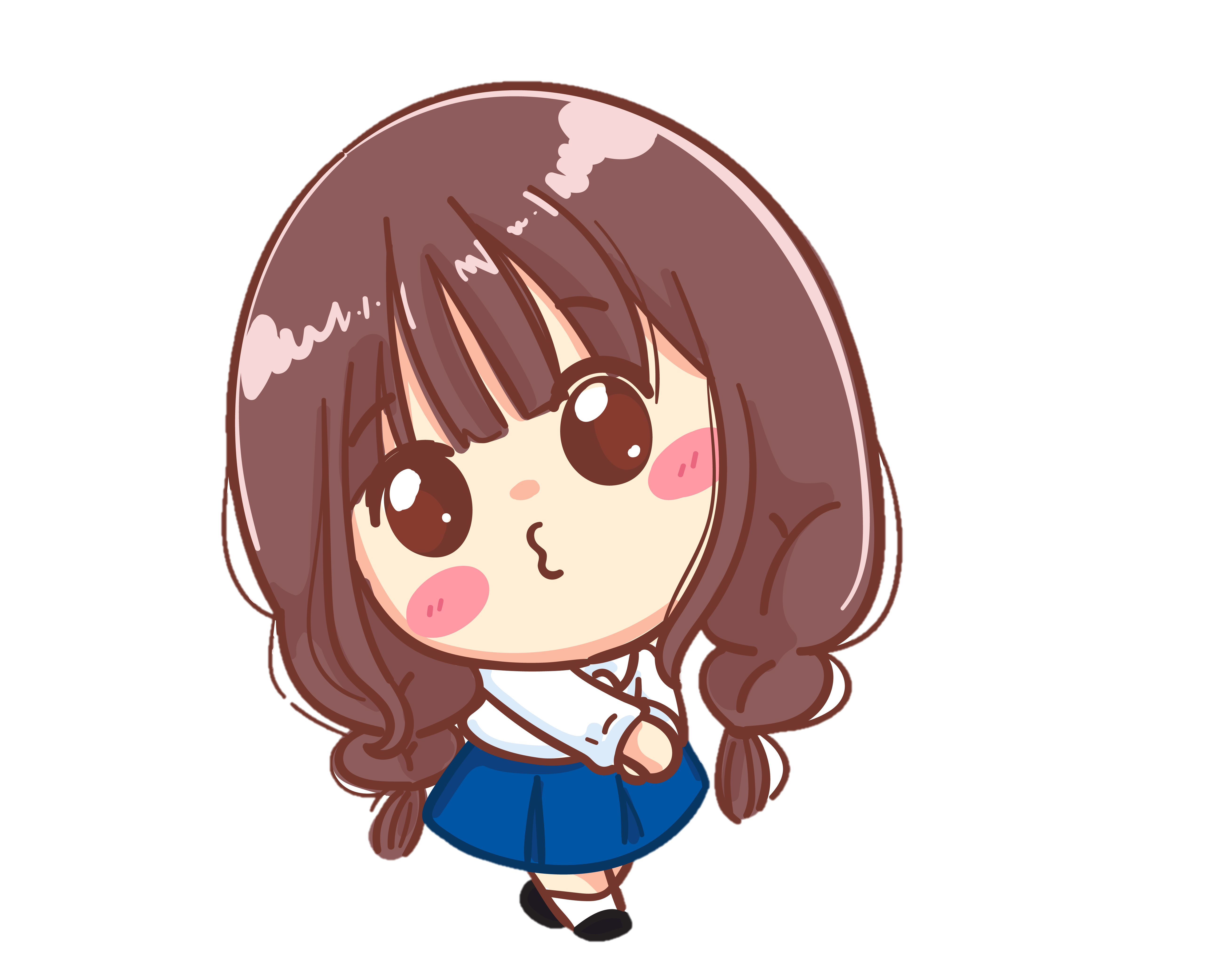 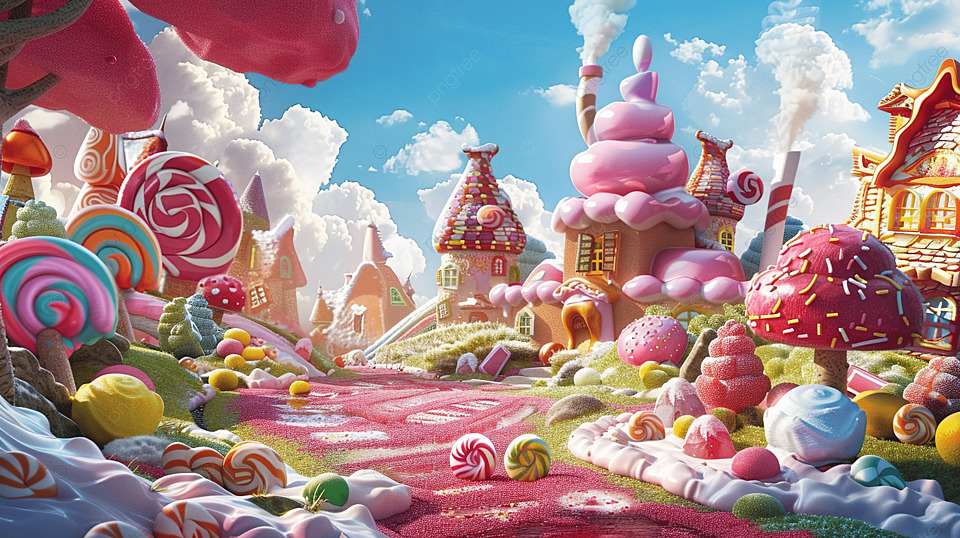 1
MĂNGNON
3
2
[Speaker Notes: Ở trò chơi này , Các em giúp bạn Hoa khám phá Vương Quốc đồ ngọt bằng cách trả lời các câu hỏi sau mỗi ô số.Các em trả lời bằng cách ghi đáp vào bảng con. Trong thời gan 5 giây. Những HS trả lời đúng cả 3 câu sẽ là người chiến thắng.
- Các em hiểu luật chơi chưa nào?]
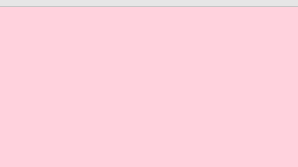 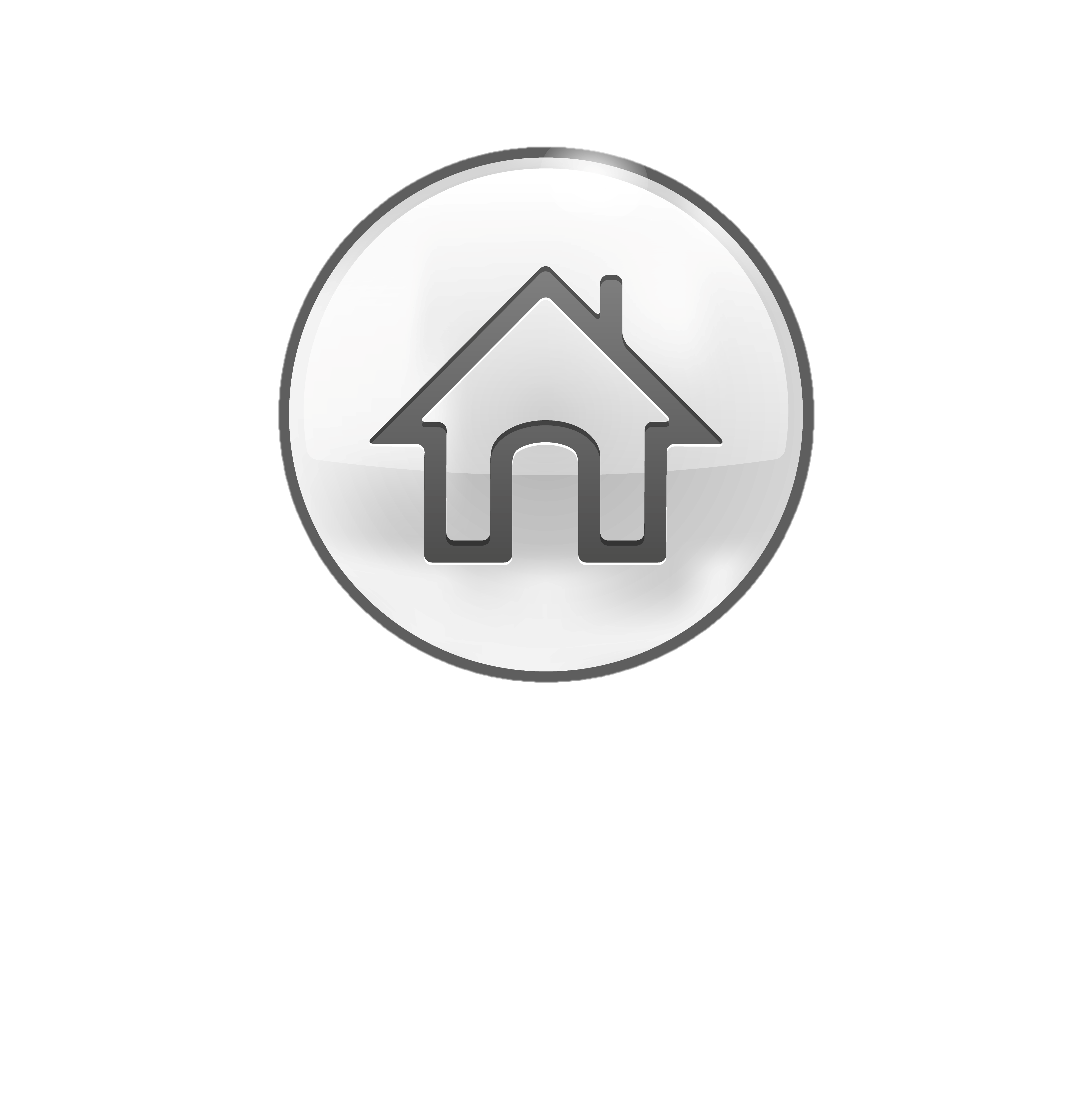 2
5
0
3
4
1
2. Số thích hợp viết vào chỗ chấm của 42 cm = ... m là:
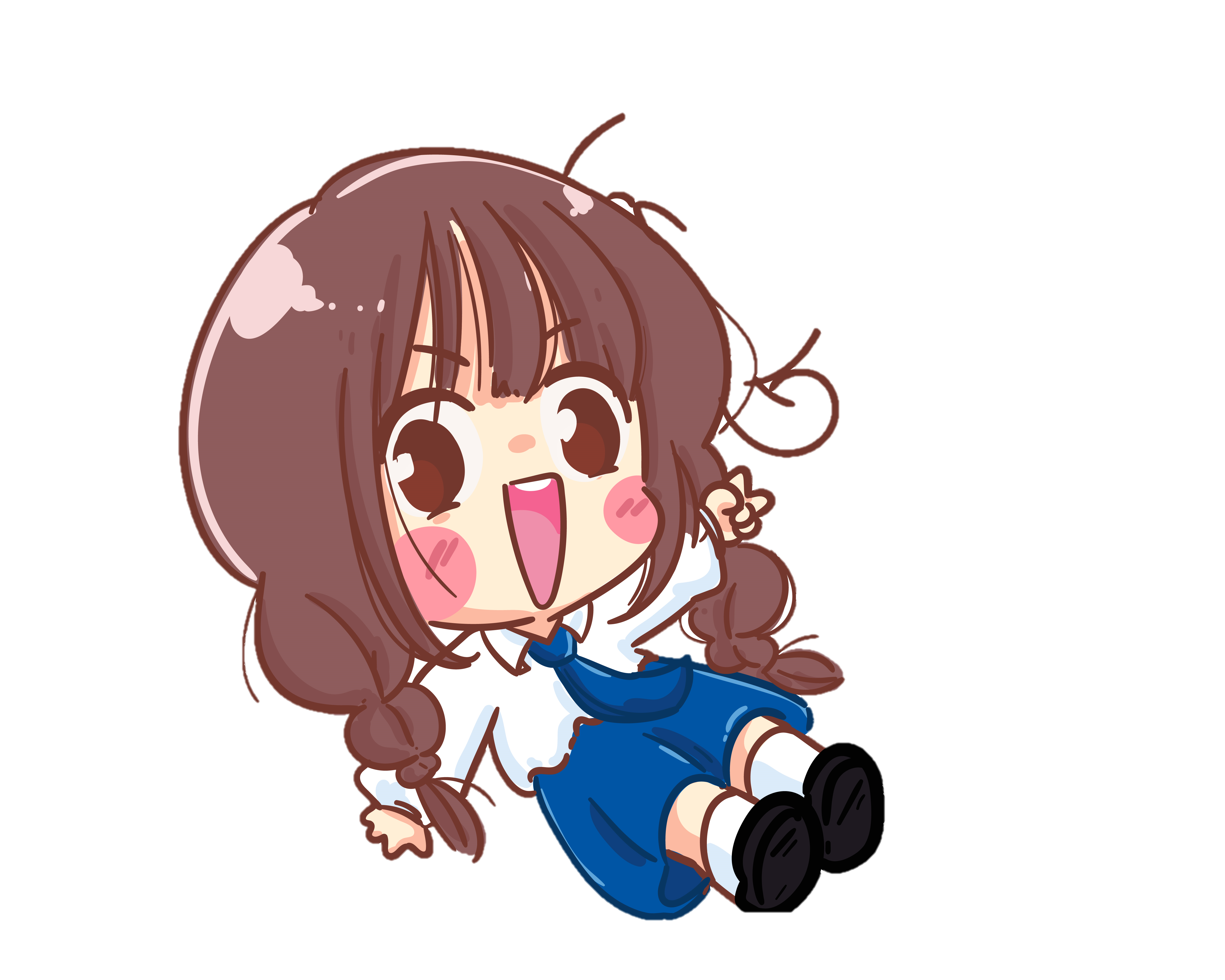 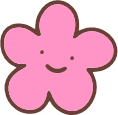 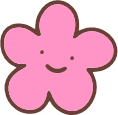 A. 0,42
C. 420
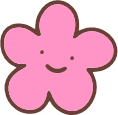 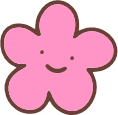 B. 4,2
D. 4,22
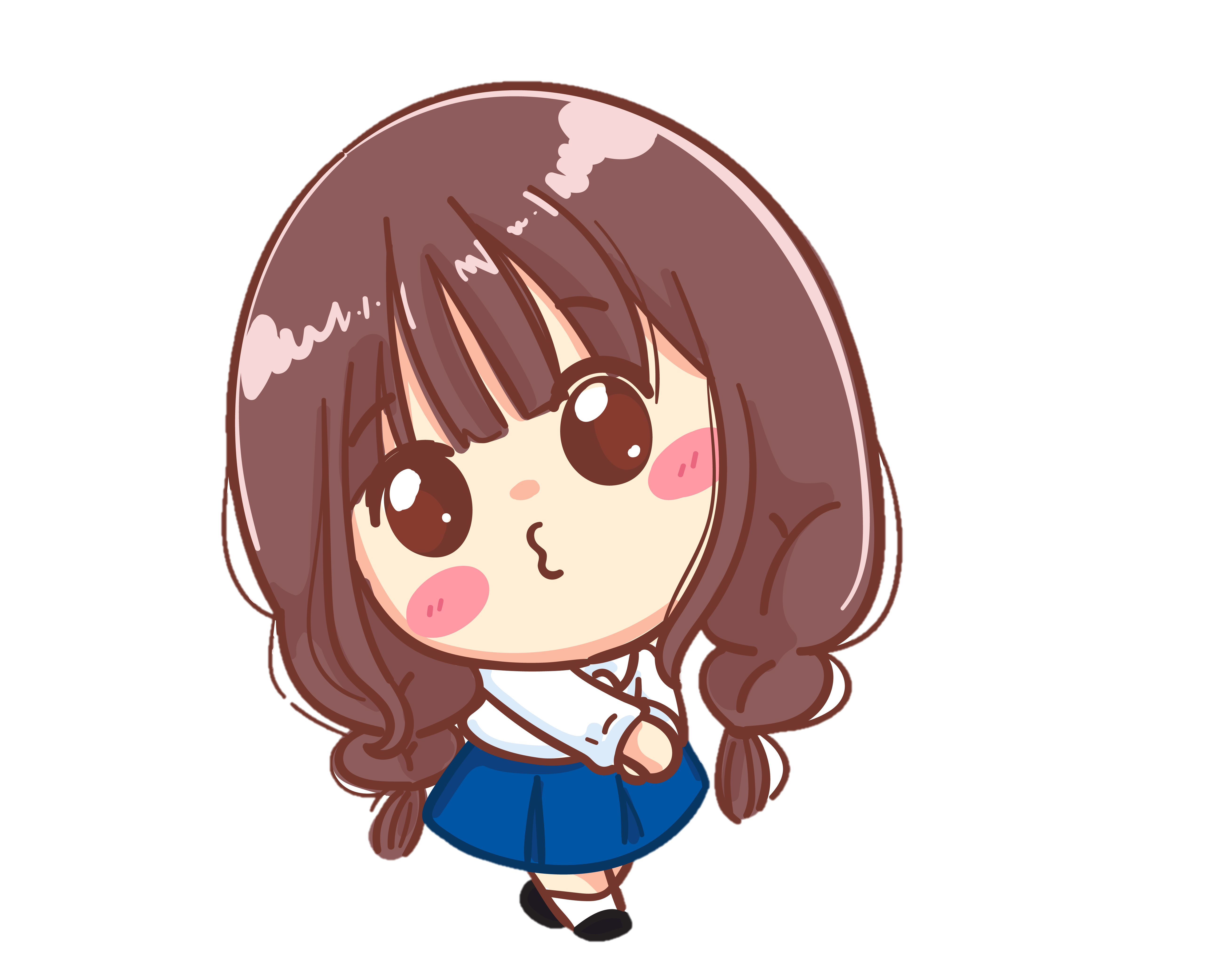 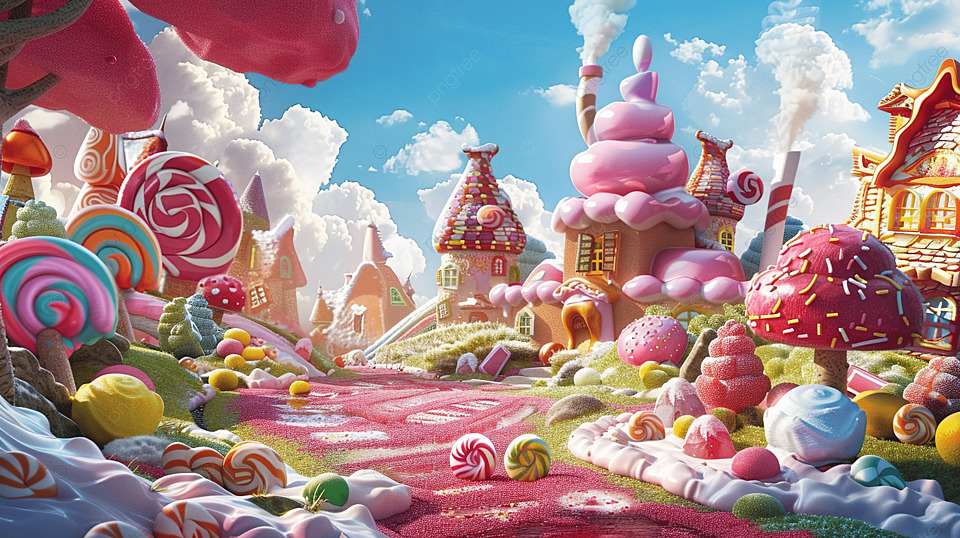 1
MĂNGNON
3
2
[Speaker Notes: Ở trò chơi này , Các em giúp bạn Hoa khám phá Vương Quốc đồ ngọt bằng cách trả lời các câu hỏi sau mỗi ô số.Các em trả lời bằng cách ghi đáp vào bảng con. Trong thời gan 5 giây. Những HS trả lời đúng cả 3 câu sẽ là người chiến thắng.
- Các em hiểu luật chơi chưa nào?]
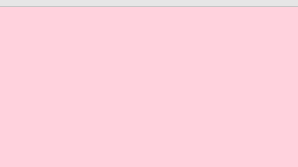 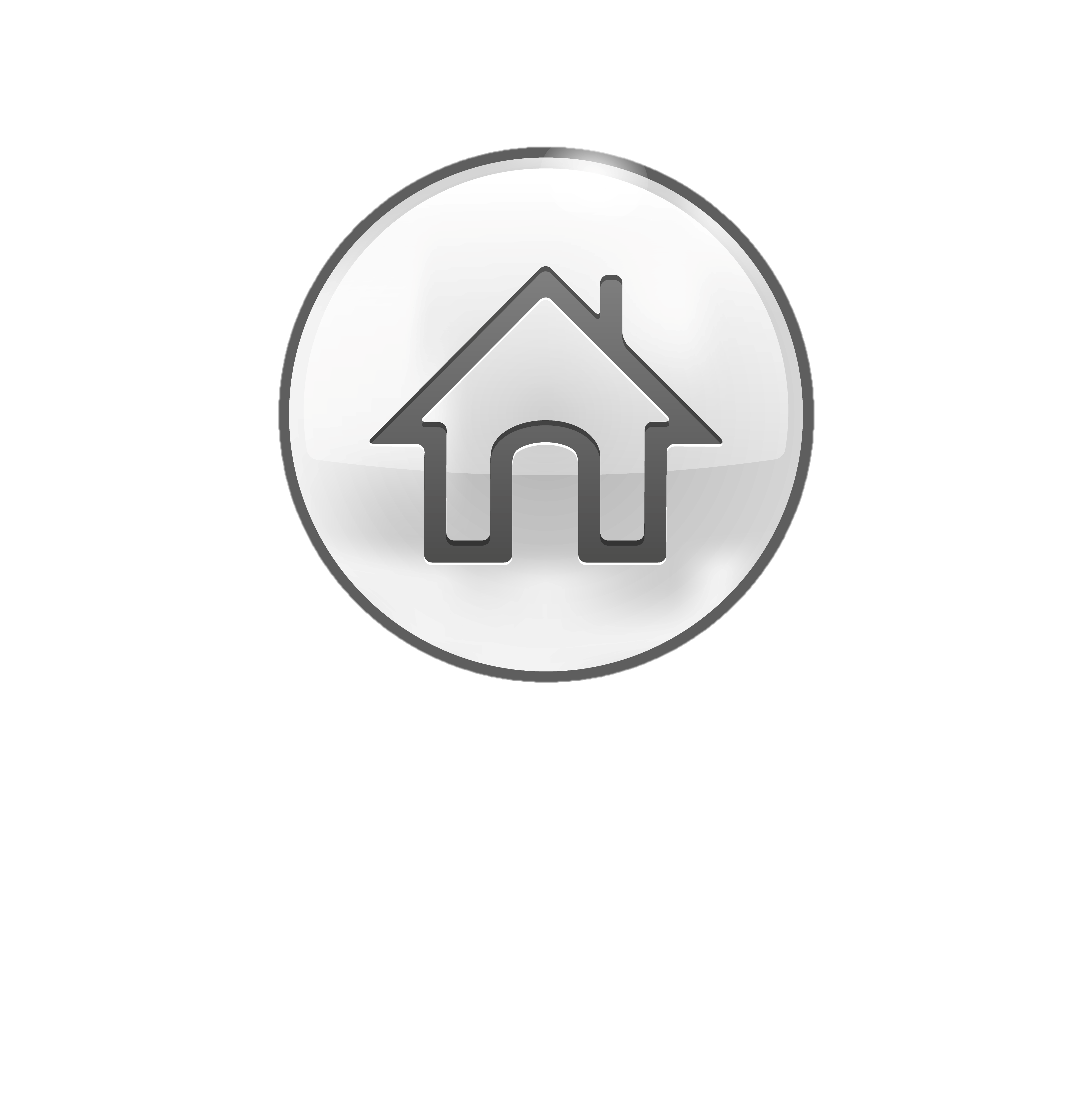 2
5
0
3
4
1
3. Số thích hợp viết vào chỗ chấm của 215 cm + 42 cm = ... cm là:
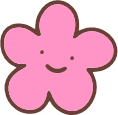 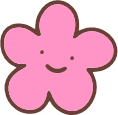 B. 257
C. 635
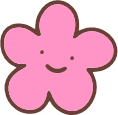 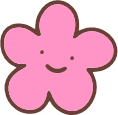 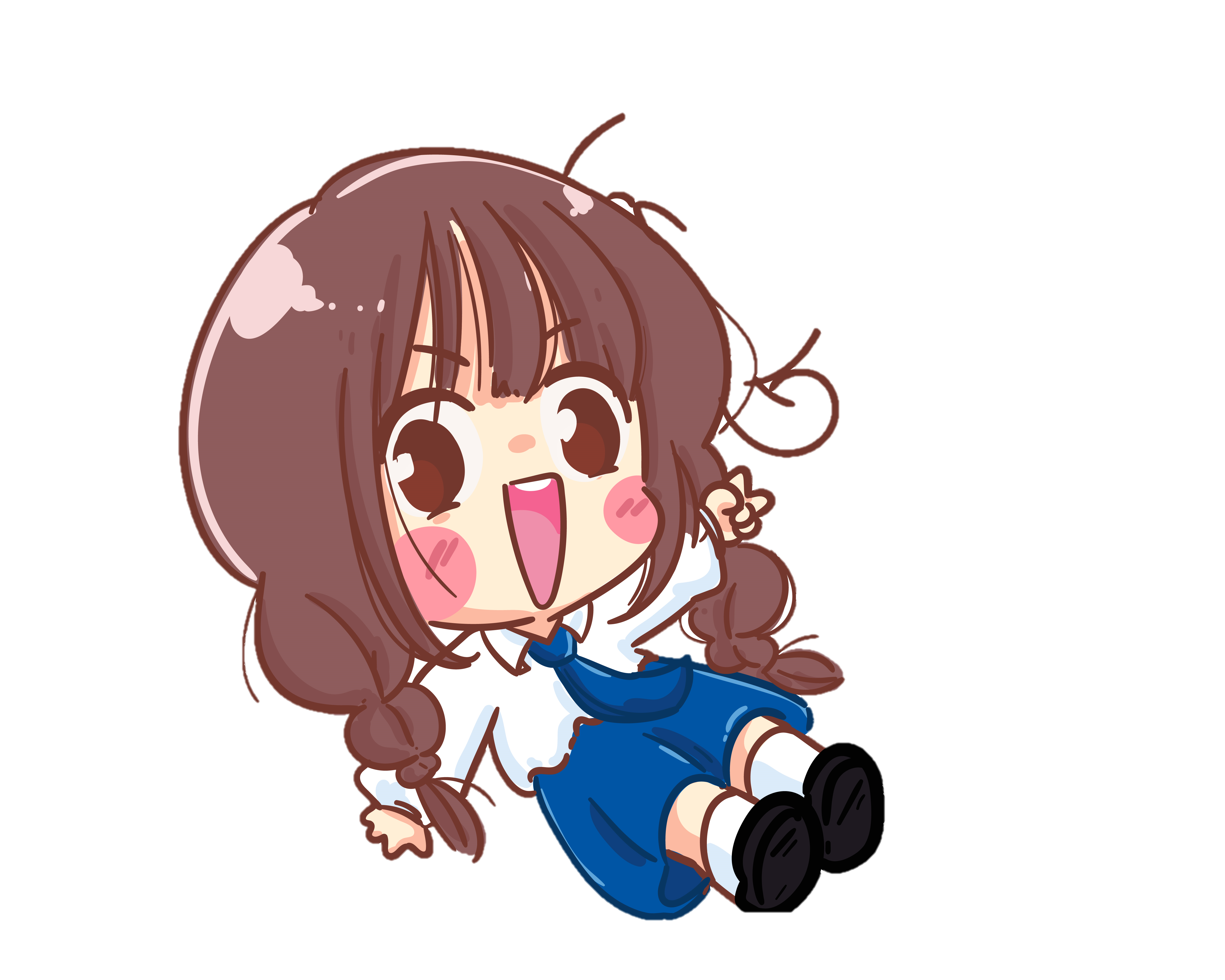 A. 27,5
D. 2,75
[Speaker Notes: Qua các bài tập ở trò chơi,Các em đã thực hiện được phép cộng hai số tự nhiên, để biết kết quả của phép tính 2,15 cm và 0,42 cm, chúng ta cùng đến với bài học ngày hôm nay: Phép cộng số thập phân]
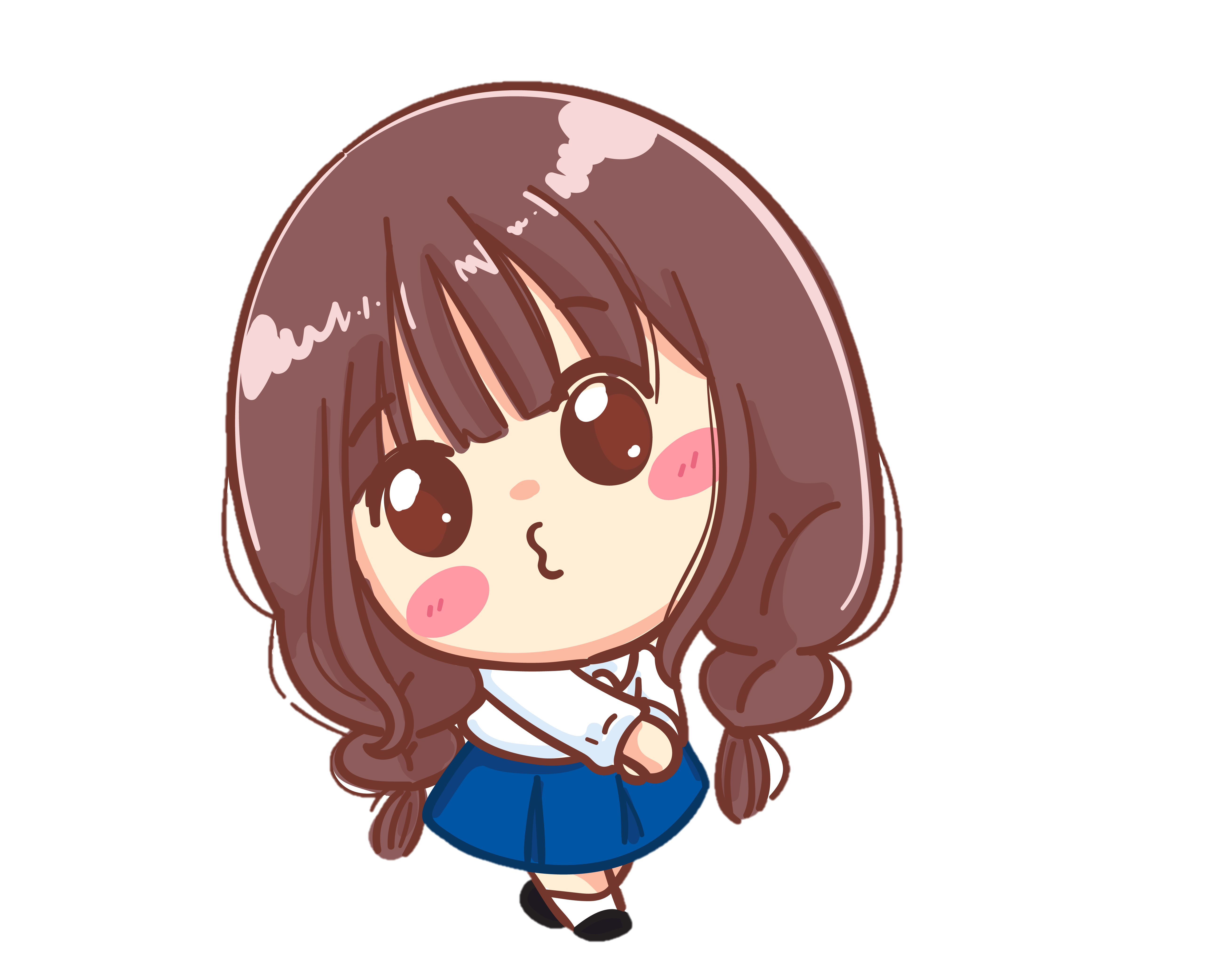 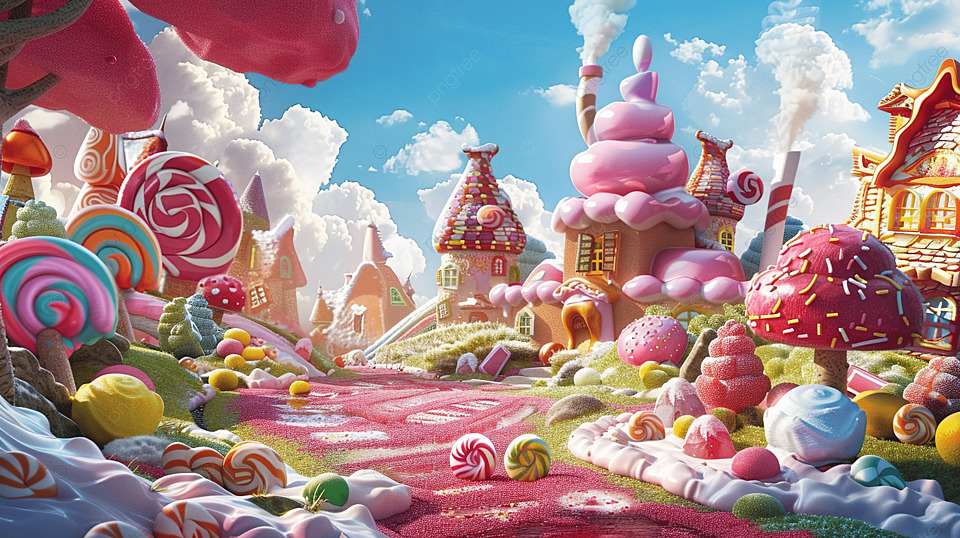 1
MĂNGNON
3
2
[Speaker Notes: Ở trò chơi này , Các em giúp bạn Hoa khám phá Vương Quốc đồ ngọt bằng cách trả lời các câu hỏi sau mỗi ô số.Các em trả lời bằng cách ghi đáp vào bảng con. Trong thời gan 5 giây. Những HS trả lời đúng cả 3 câu sẽ là người chiến thắng.
- Các em hiểu luật chơi chưa nào?]
Thứ tư ngày 27 tháng 11 năm 2024
Toán:    PHÉP CỘNG SỐ THẬP PHÂN
(tiết 1)
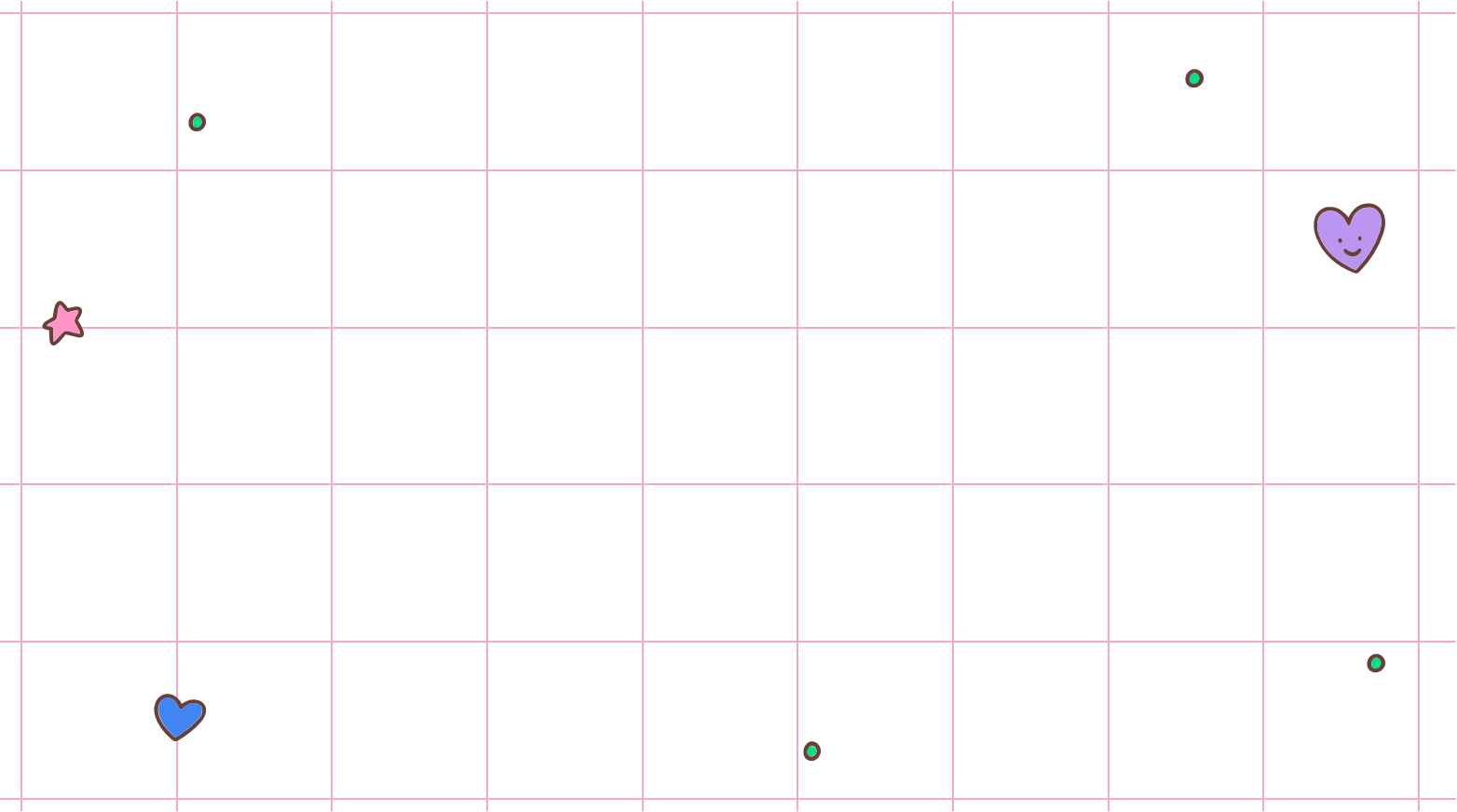 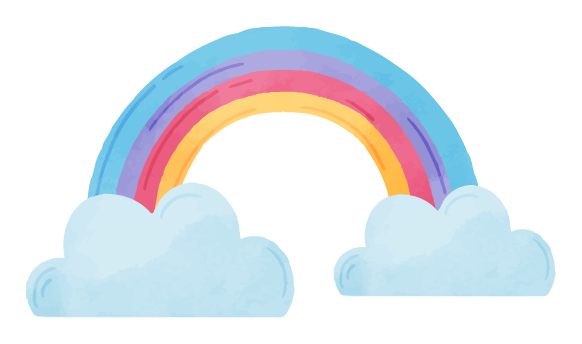 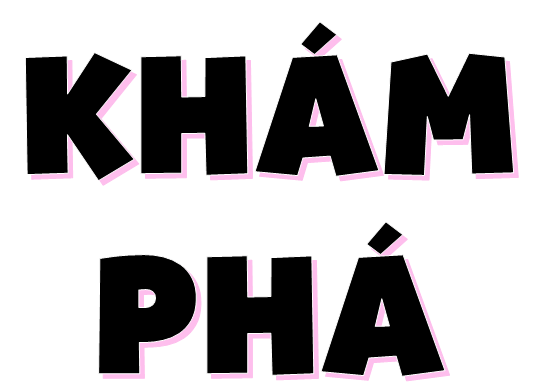 a)
[Speaker Notes: Các em vừa nghe 3 bạn trao đổi với nhau về việc  đã sử dụng bao nhiêu mét dây đồng
Để biết cả hai bạn đã dùng hết bao nhiêu mét dây đồng em làm như thế nào?
(em dùng phép tính cộng)]
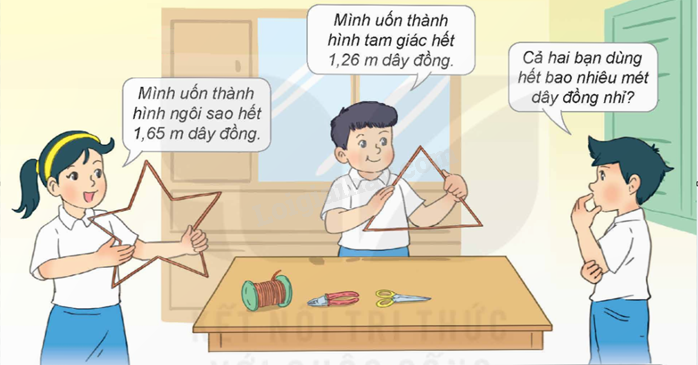 1,65 + 1,26 = ? (m)
165
Ta có:  1,65 m  =         cm
165
126
1,65
1,26
126
1,26 m =         cm
+
+
(cm)
291
291 cm=          m
2,91
Vậy: 1,65 + 1,26 = 2,91 (m)
* Ta đặt tính rồi tính như sau:
Đặt tính sao cho các chữ số ở cùng hàng thì thẳng cột.
Thực hiện phép cộng như cộng hai số tự nhiên.
,
2 91
Viết dấu phẩy ở tổng thẳng cột với các dấu phẩy của hai số hạng.
[Speaker Notes: Nhận xét phép tính trên  (CỘNG HAI SỐ THẬP PHÂN)
Để thực hiện phép tính cộng này cô cho lớp thảo luận nhóm 2 theo các gợi ý sau:
- GV gợi ý cách làm: 
+ thứ nhất: Đổi các số đo độ dài về đơn vị xăng-ti-mét.
+ thứ hai: Thực hiện cộng số đo độ dài (là các số tự nhiên).
-hoạt động cả lớp 
Các bạn đã sử dụng bao nhiêu cm dây đồng? (291 cm)
Đổi kết quả số đo độ dài vừa tìm được về đơn vị mét.
Vậy cô nói: 1,65 + 1,26 = 2,91 (m)
Để thực hiện phép tính trên cô đạt tính như sau:]
b)
24,5 + 3,84 = ?
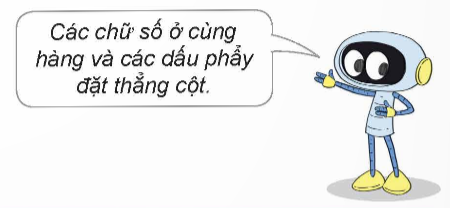 Ta đặt tính rồi tính như sau:
24,5
  3,84
+
,
28 34
[Speaker Notes: 1 hs đọc phép tính
Ở ví dụ này cô mời 1 em làm bảng, lớp làm vào vở nháp
Nhận xét
Nhấn mạnh các chữ số cùng hang thẳng cột với nhau.
Qua 2 ví dụ trên em nào có thể rút ra được : MUỐN CỘNG HAI SỐ THẬP PHÂN EM LÀM THẾ NÀO?]
Muốn cộng hai số thập phân ta làm như sau:
- Viết số hạng này dưới số hạng kia sao cho các chữ số ở cùng hàng đặt thẳng cột với nhau.
- Cộng như cộng các số tự nhiên.
- Viết dấu phẩy ở tổng thẳng cột với các dấu phẩy  ở hai số hạng.
[Speaker Notes: Để khắc sâu lại nội dung mà chúng ta vừa rút ra thì các em làm ví dụ sau:]
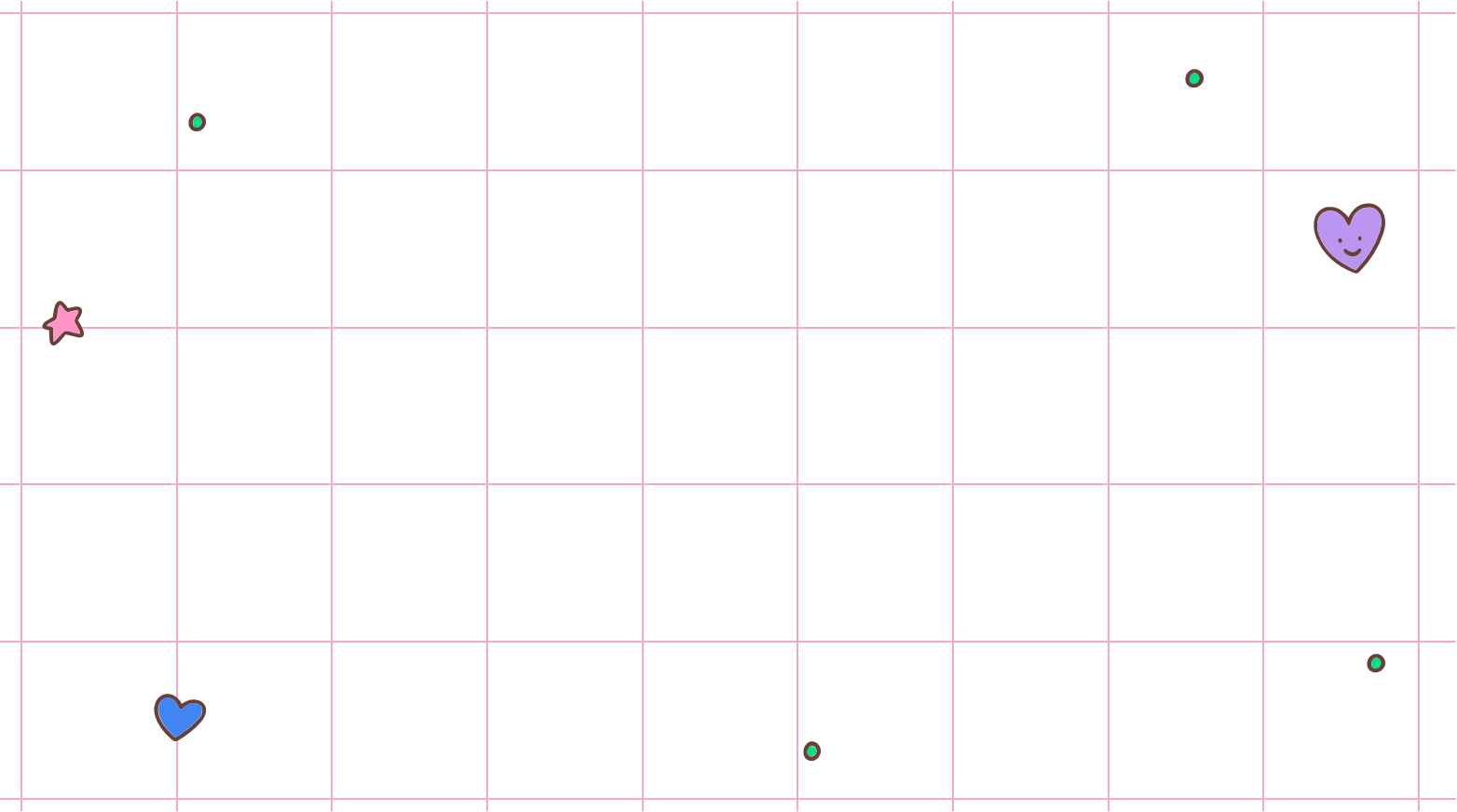 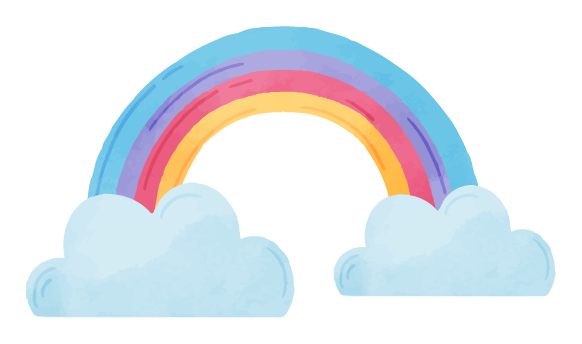 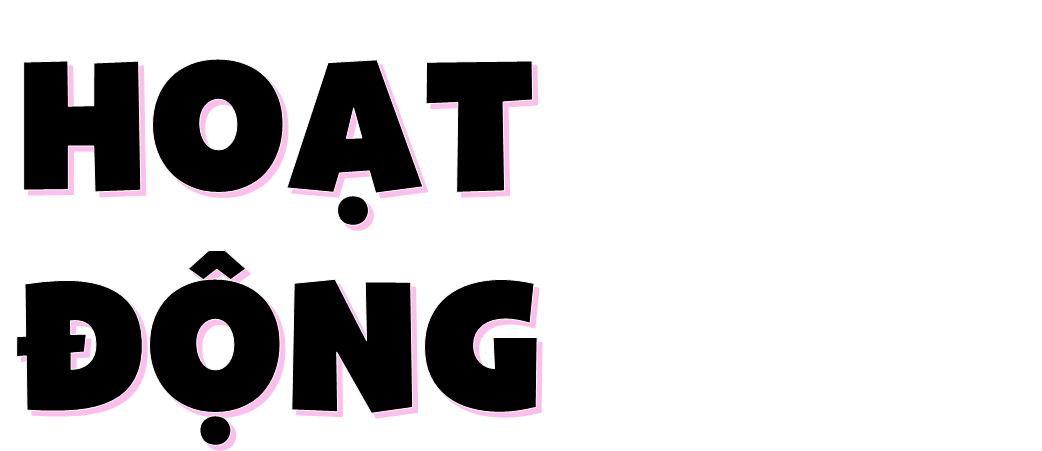 1
Đặt tính rồi tính
5,34 + 7,49
8,16 + 5,9
18,6 + 8,72
6,8 + 9,7
6,8
18,6
5,34
8,16
+
+
+
+
9,7
5,9
8,72
7,49
16,5
27,32
12,83
14,06
[Speaker Notes: các chữ số ở cùng hàng đặt thẳng cột với nhau.]
2
Đ, S?
5,4
2,45
6,53
a)
b)
c)
+
+
+
3,9
4,37
12,8
12,8
9,3
8,13
6,82
78,1
19,33
?
S
?
Đ
?
S
[Speaker Notes: Thảo luận nhóm đôi làm vào phiếu
Nhận xét
yêu cầu HS phát hiện lỗi sai của 2 bài tập 
Cho 2 HS lên bảng sửa, lớp làm vào vở nháp
- GV chốt ý: khi cộng hai số thập phân các e chú ý những vấn đề gì?
( đặt  các chữ số cùng hàng thẳng cột với nhau,thực hiện cộng như cộng các số tự nhiên ,đặt dấu phẩy ở tổng thẳng cột với dấu phẩy ở hai số hạng,...)
Để áp dụng cộng số thập phân vào giải toán có lời văn cô và các em qua bài tập 3]
3
Mai cùng mẹ đi siêu thị mua quả dưa hấu cân nặng 4,65 kg và quả mít cân nặng 5,8 kg. Hỏi cả quả dưa hấu và quả mít cân nặng bao nhiêu ki-lô-gam?
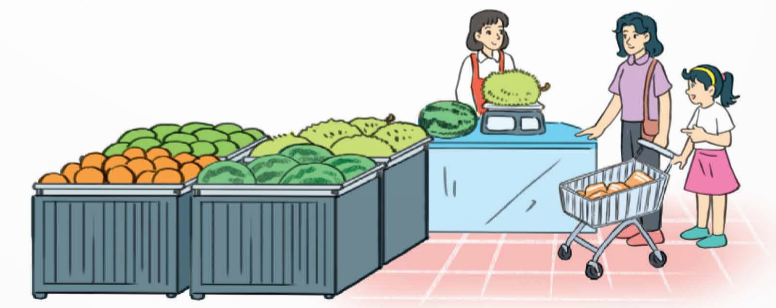 [Speaker Notes: 1 HS đọc đề
Bài toán cho biết gì?
Bài toán hỏi gì?
1 HS làm bảng, lớp làm vở 
Nhận xét]
Bài giải:
Số ki-lô-gam cả hai quả dưa hấu và mít cân nặng là:
4,65 + 5,8 = 10,45 (kg)
                              Đáp số: 10,45 kg
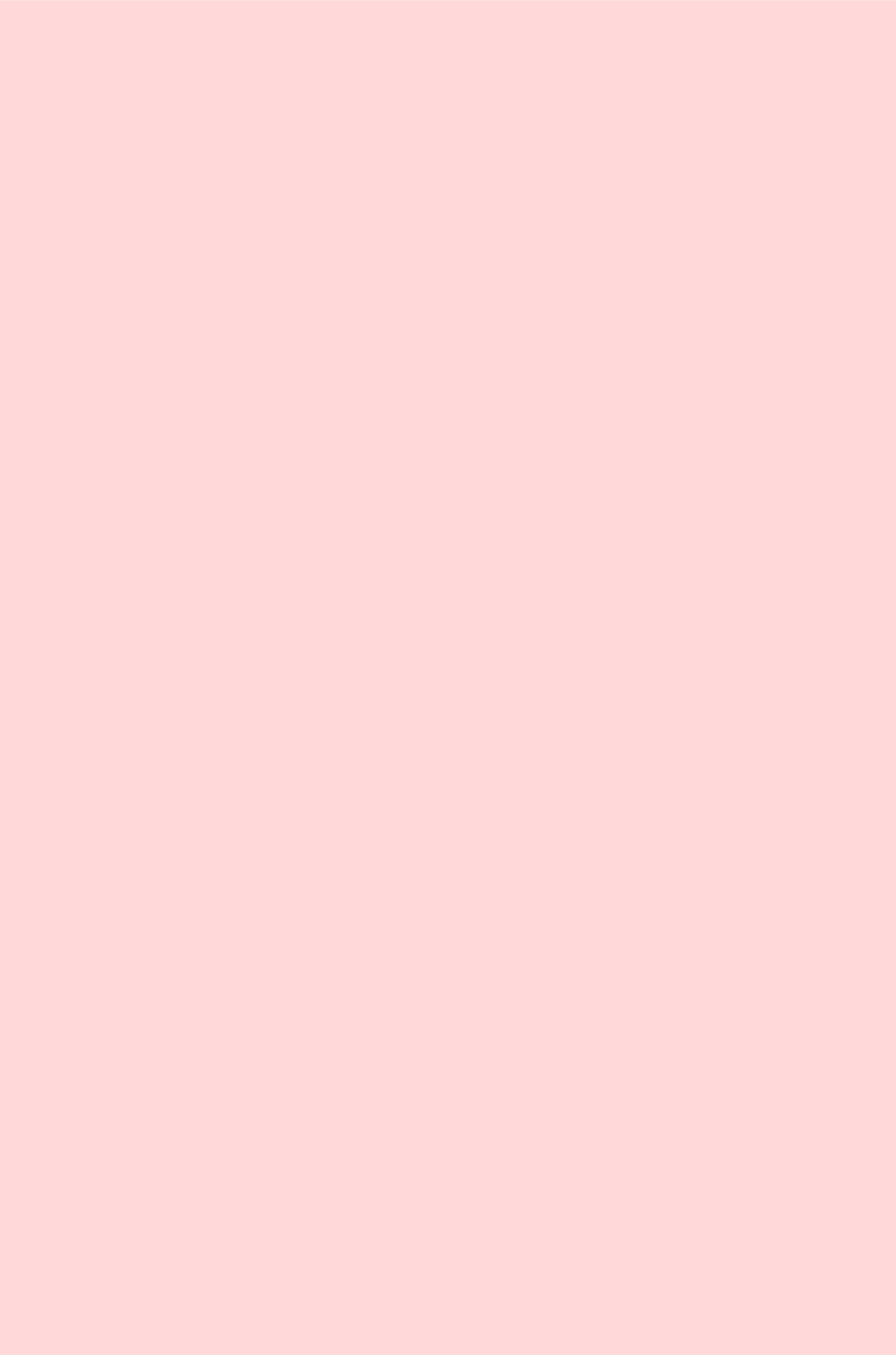 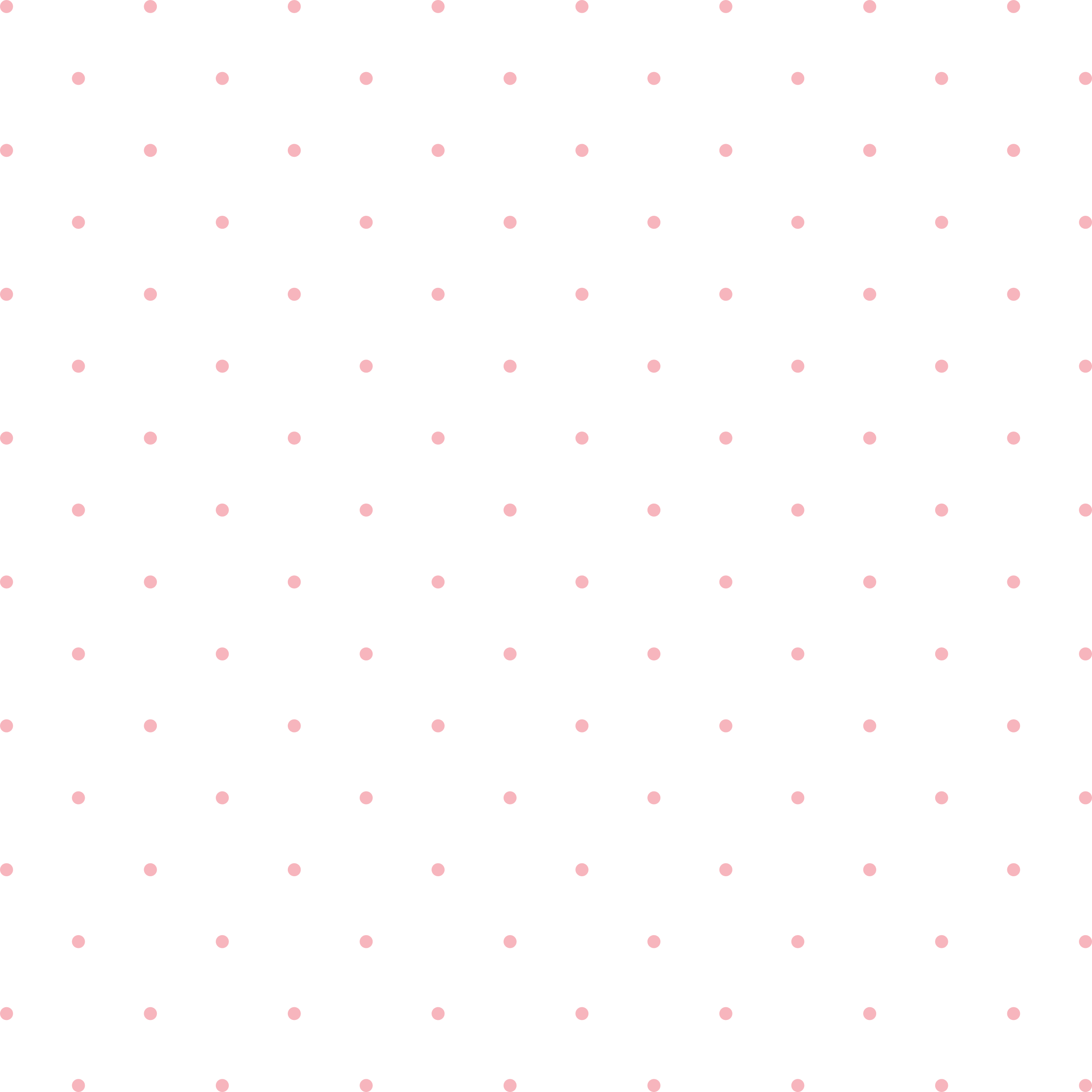 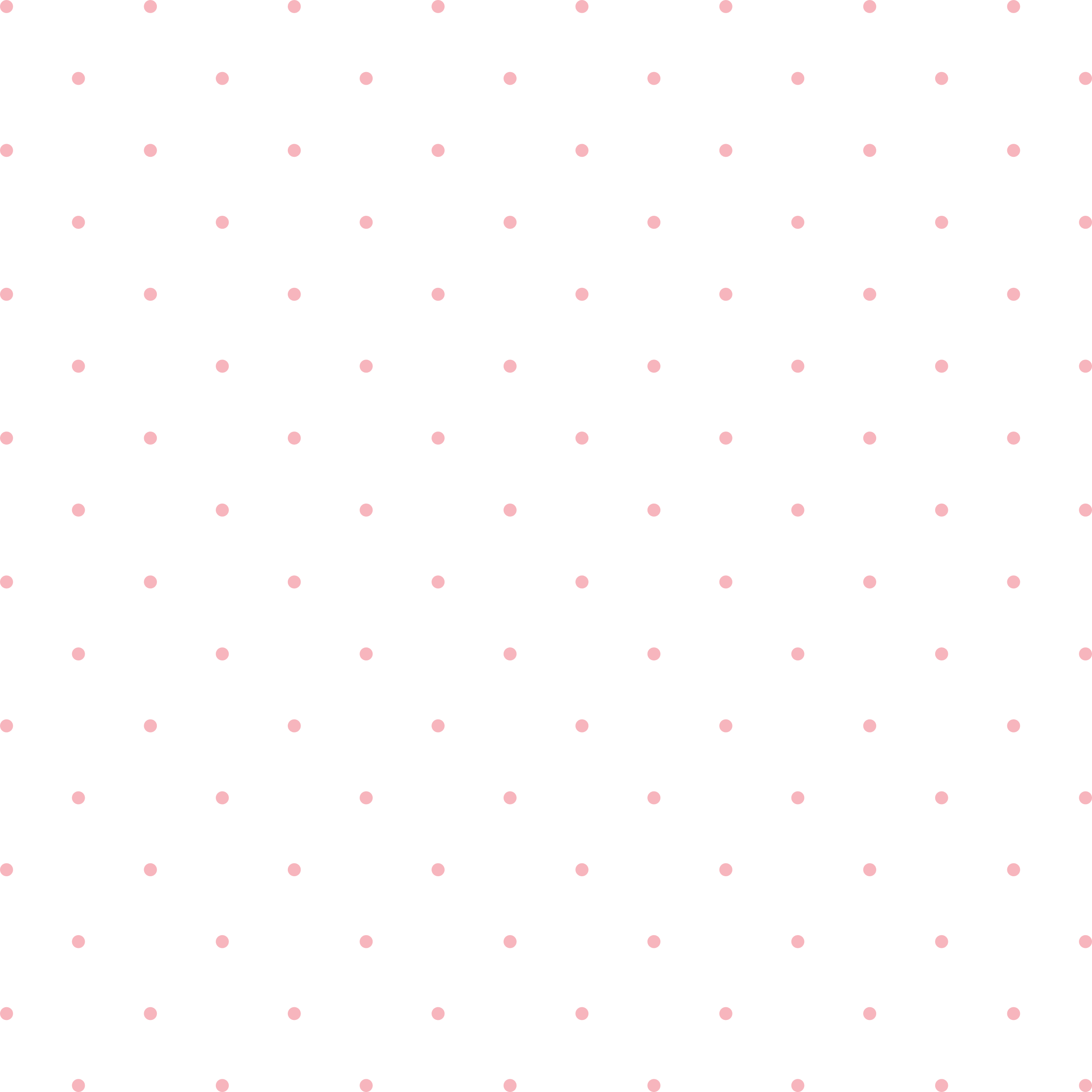 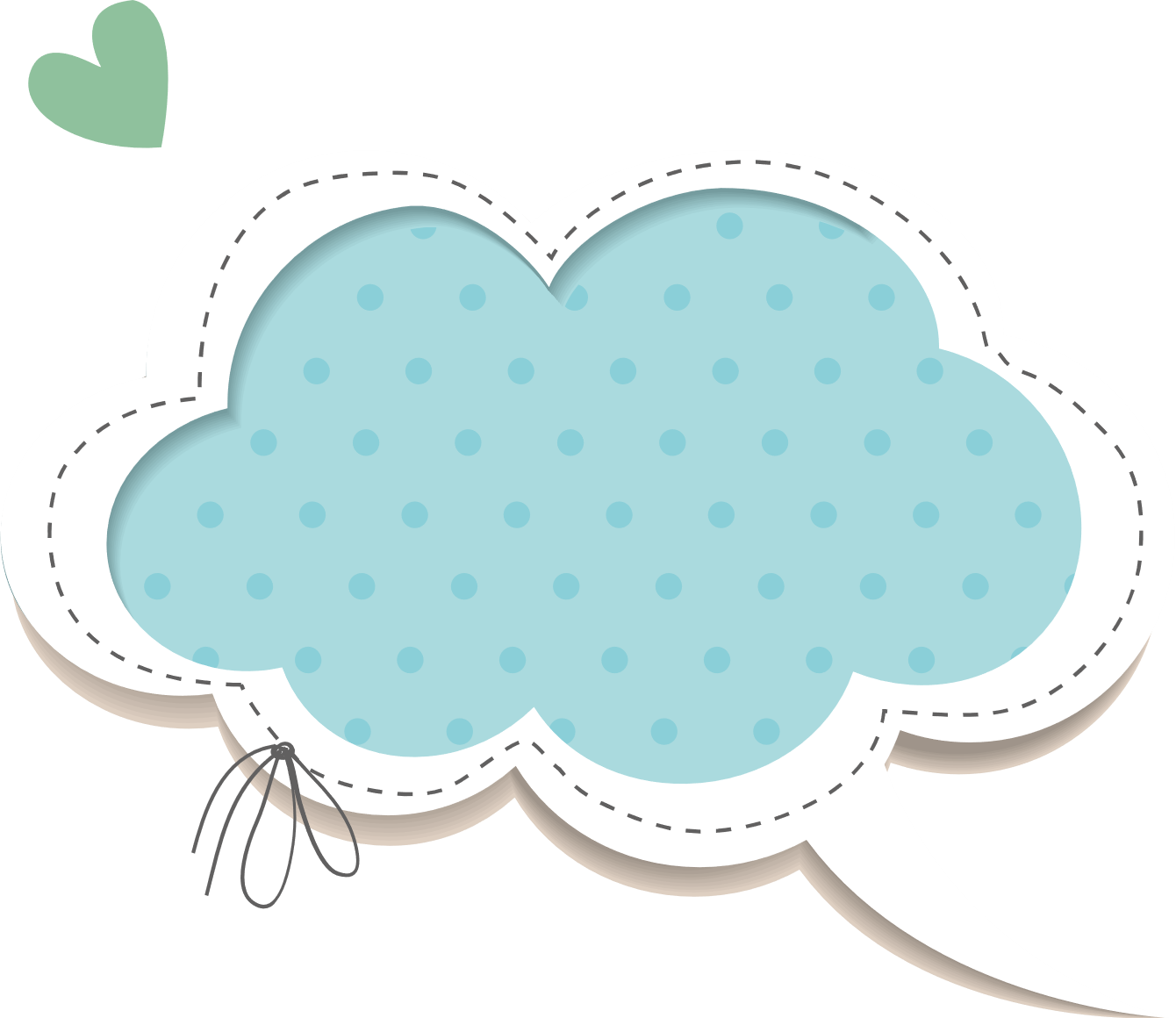 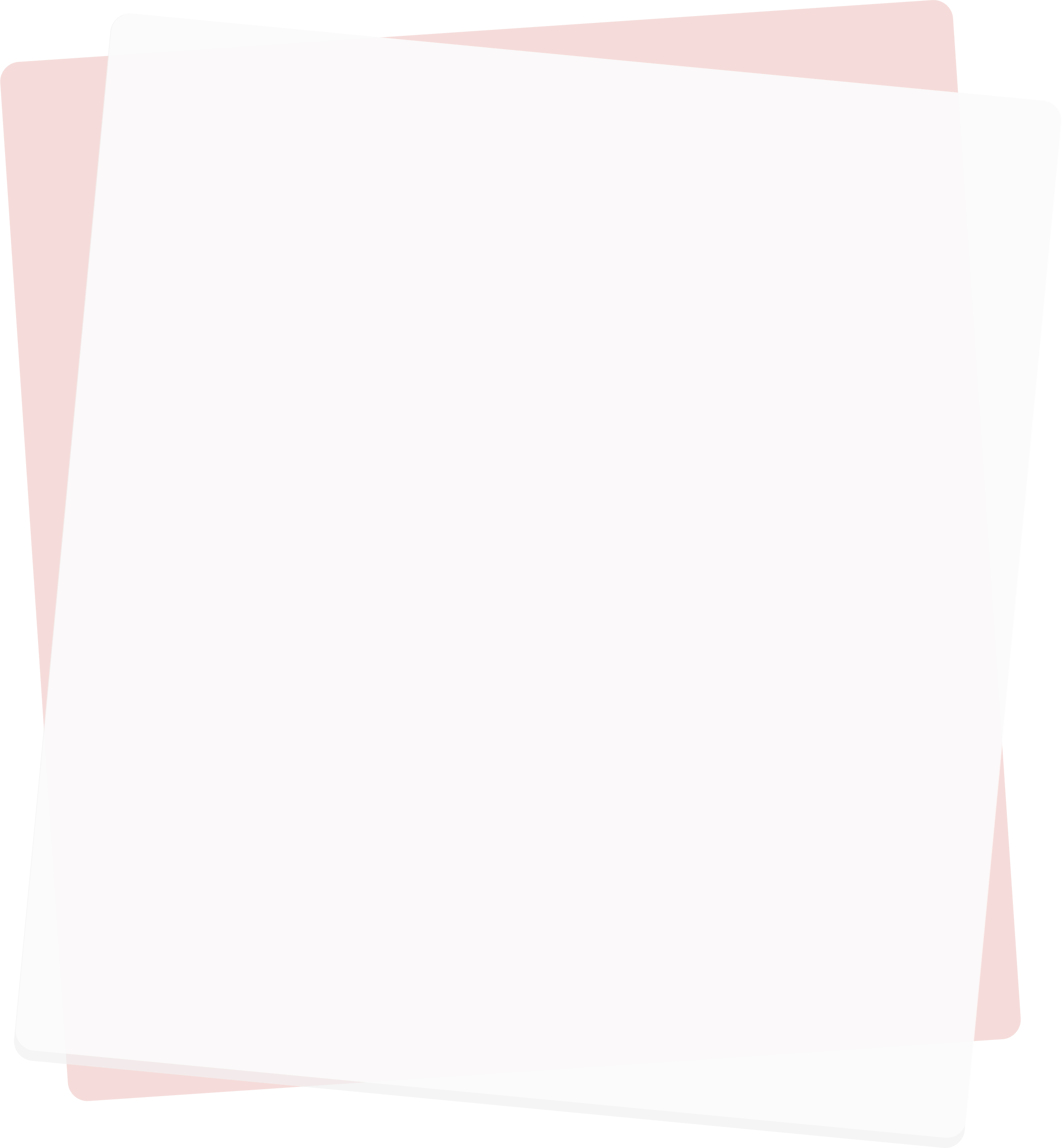 3
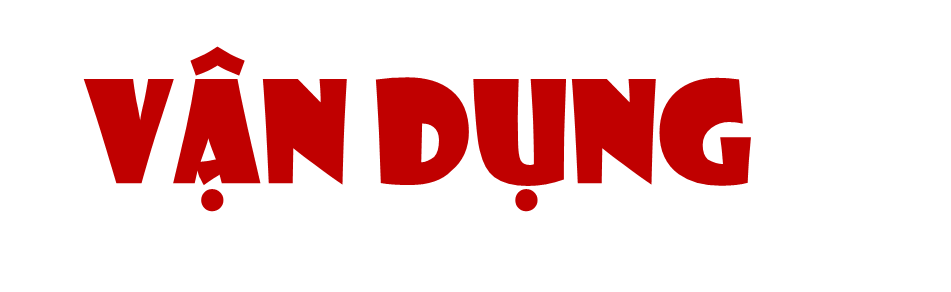 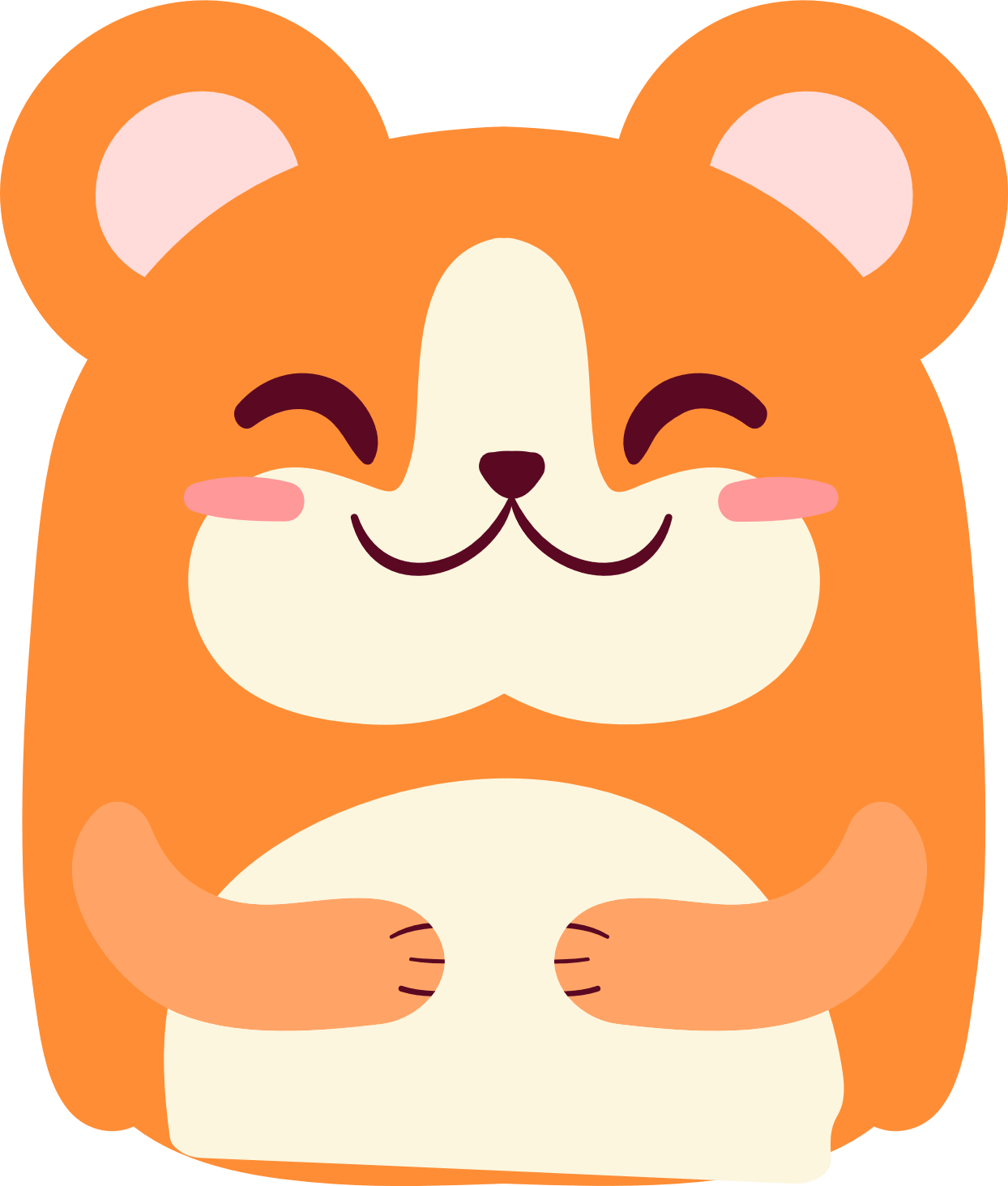 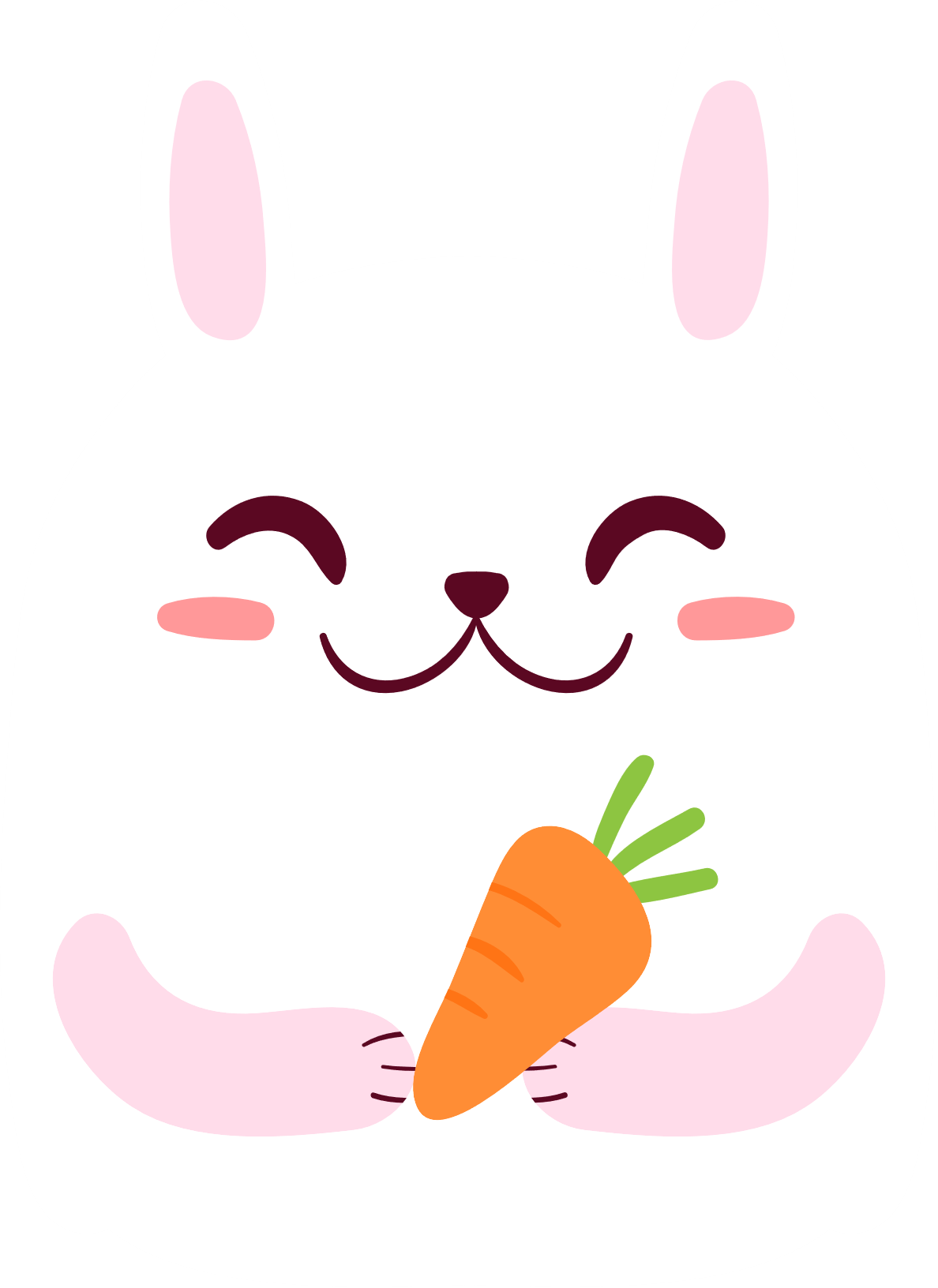 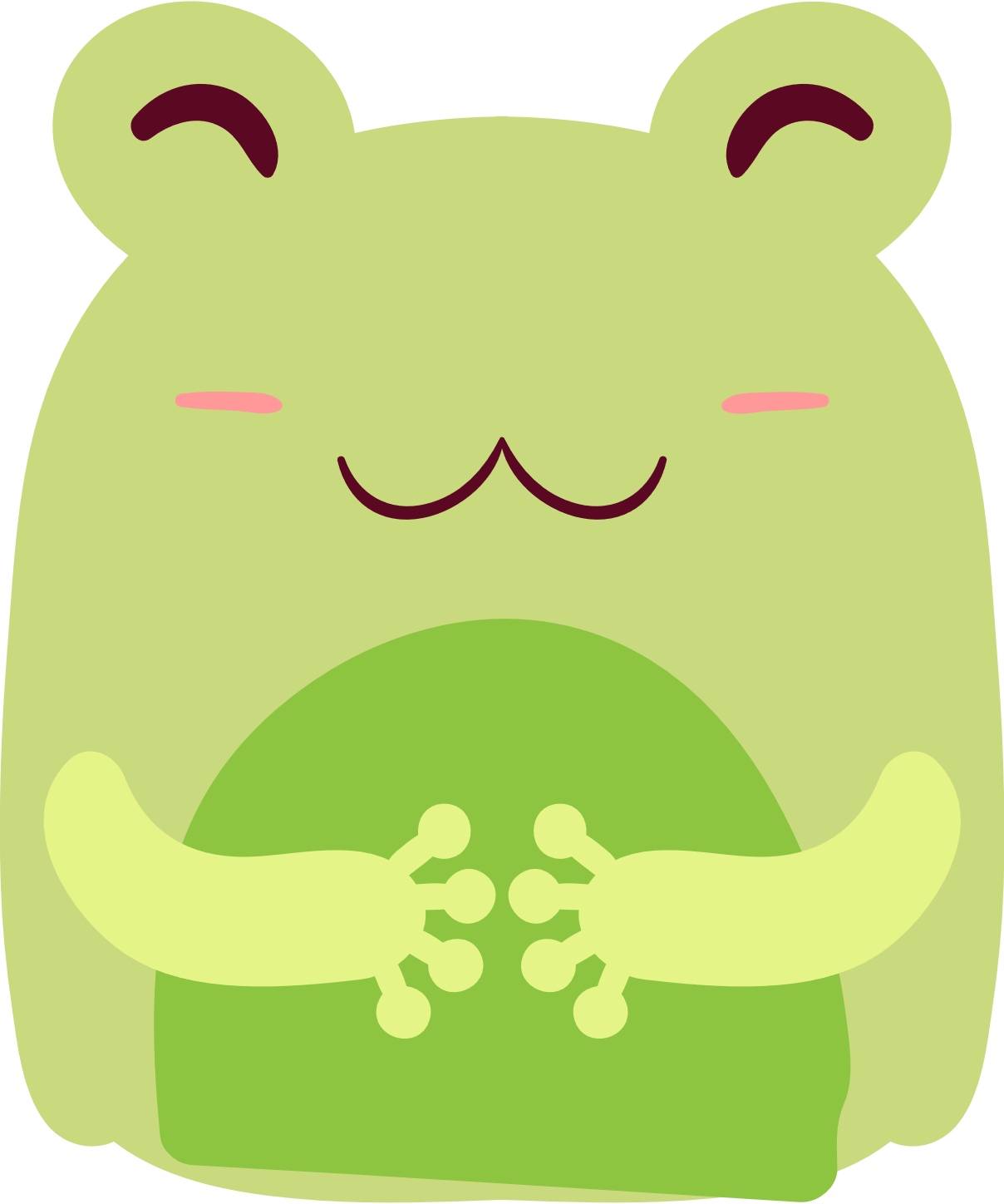 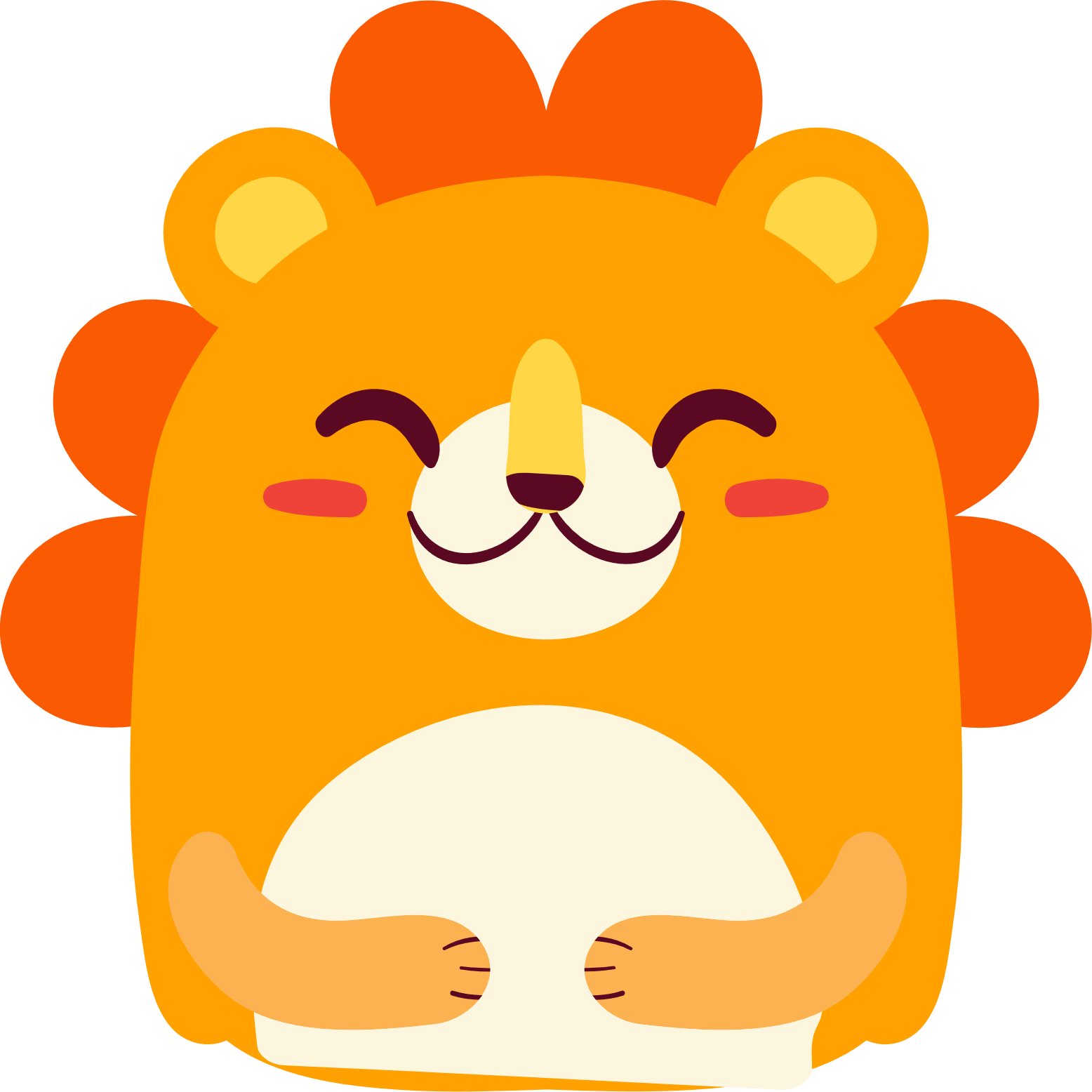 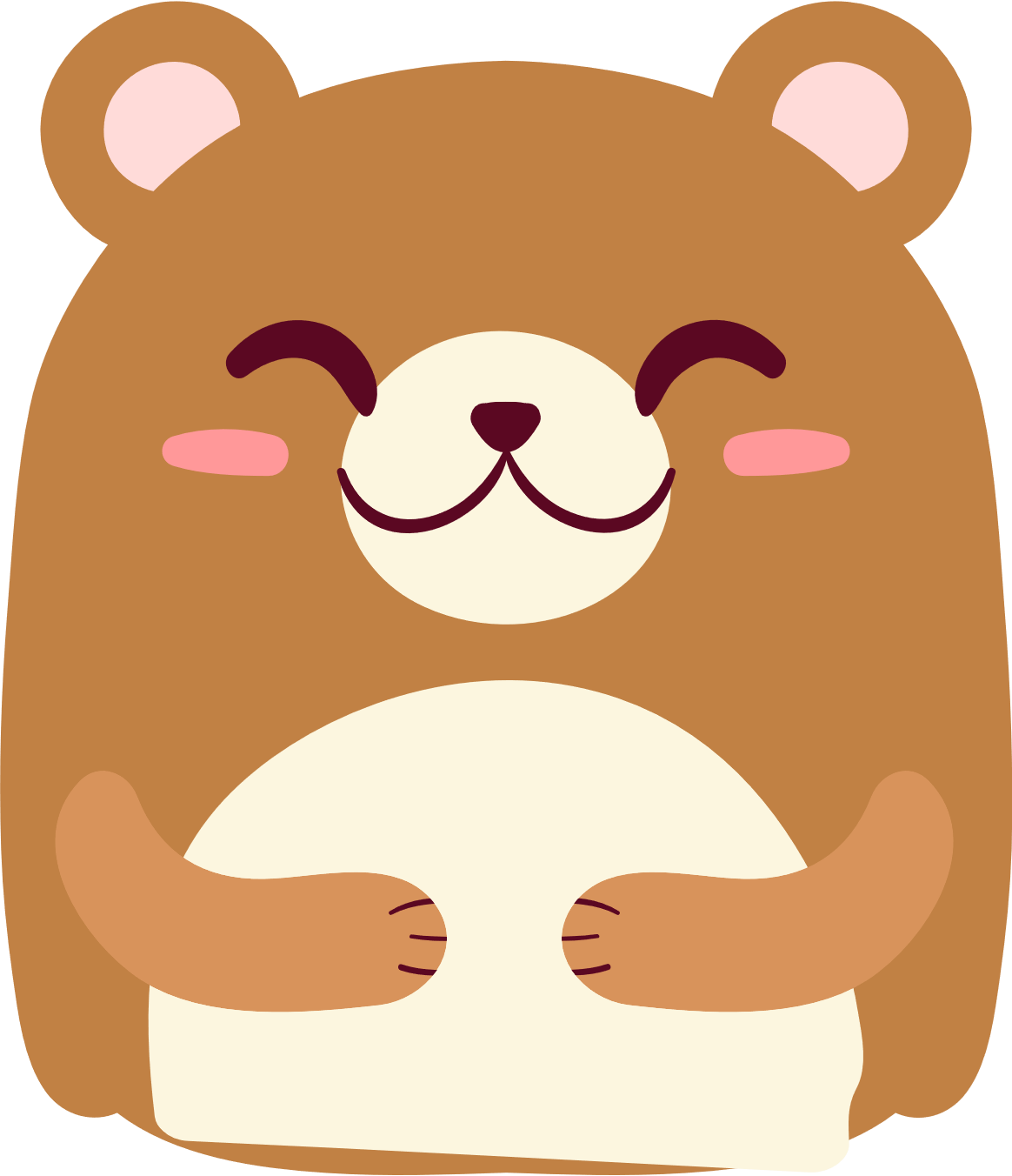 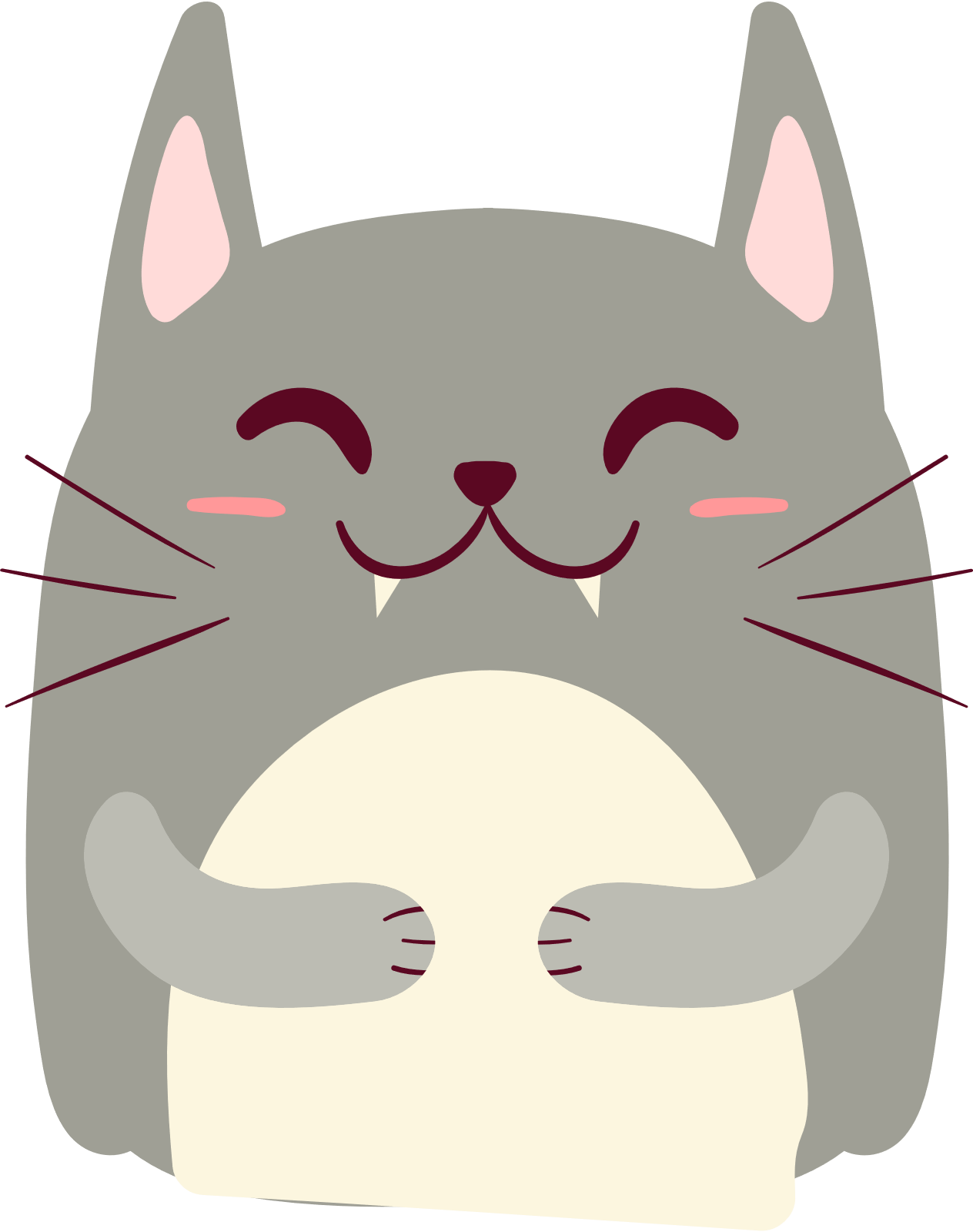 [Speaker Notes: Cô đã dùng thước để đo chiều dài và chiều rộng của cái bàn GV và có kết quả như sau]
Chiều dài cái bàn      1,4 m
Chiều rộng cái bàn    0,51 m
1,91 m
Tổng chiều dài và chiều rộng  của cái bàn là:
[Speaker Notes: Các em hãy tính tổng chiều dài và chiều rộng của cái bàn giúp cô.
Nhận xét]
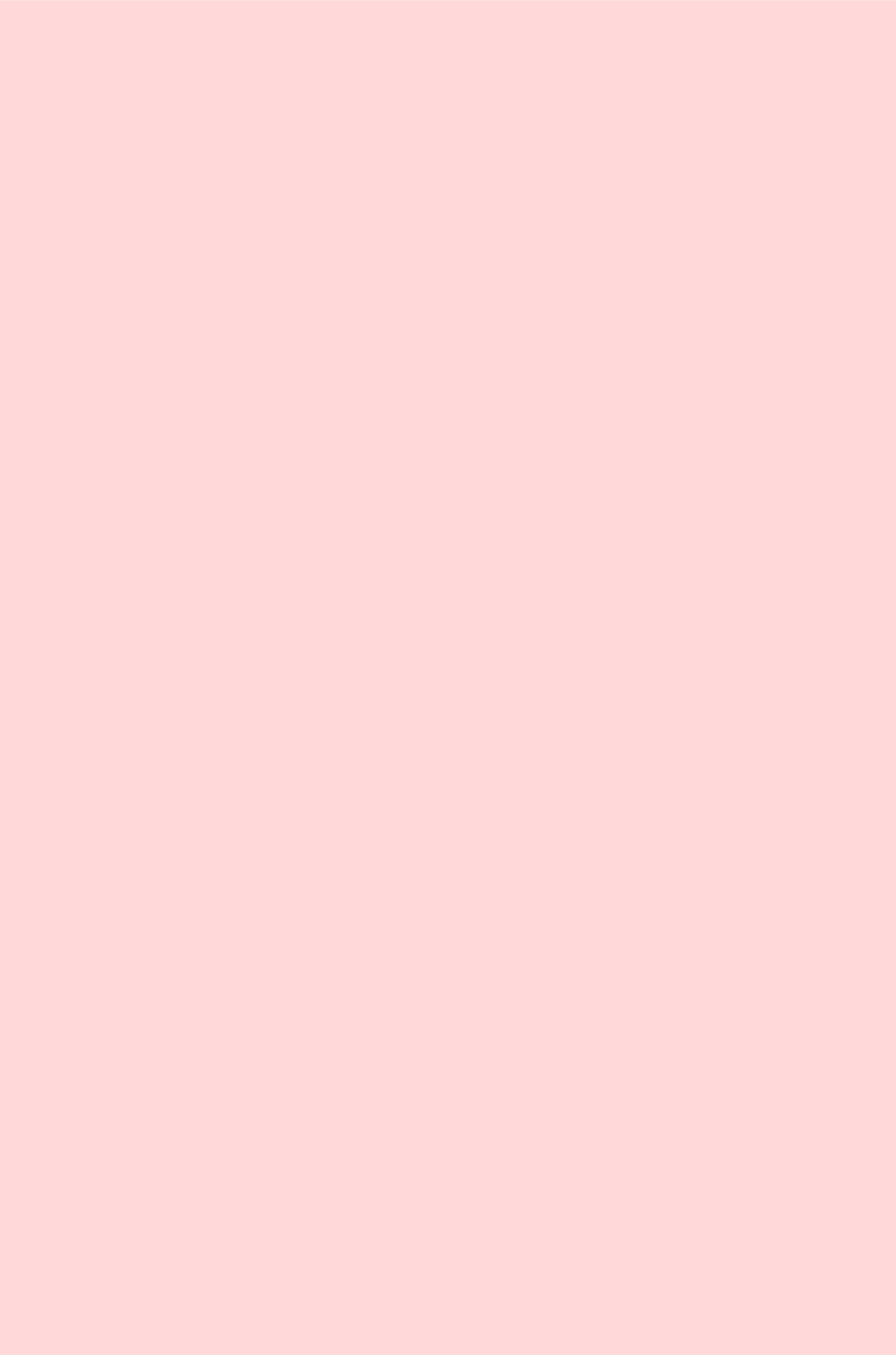 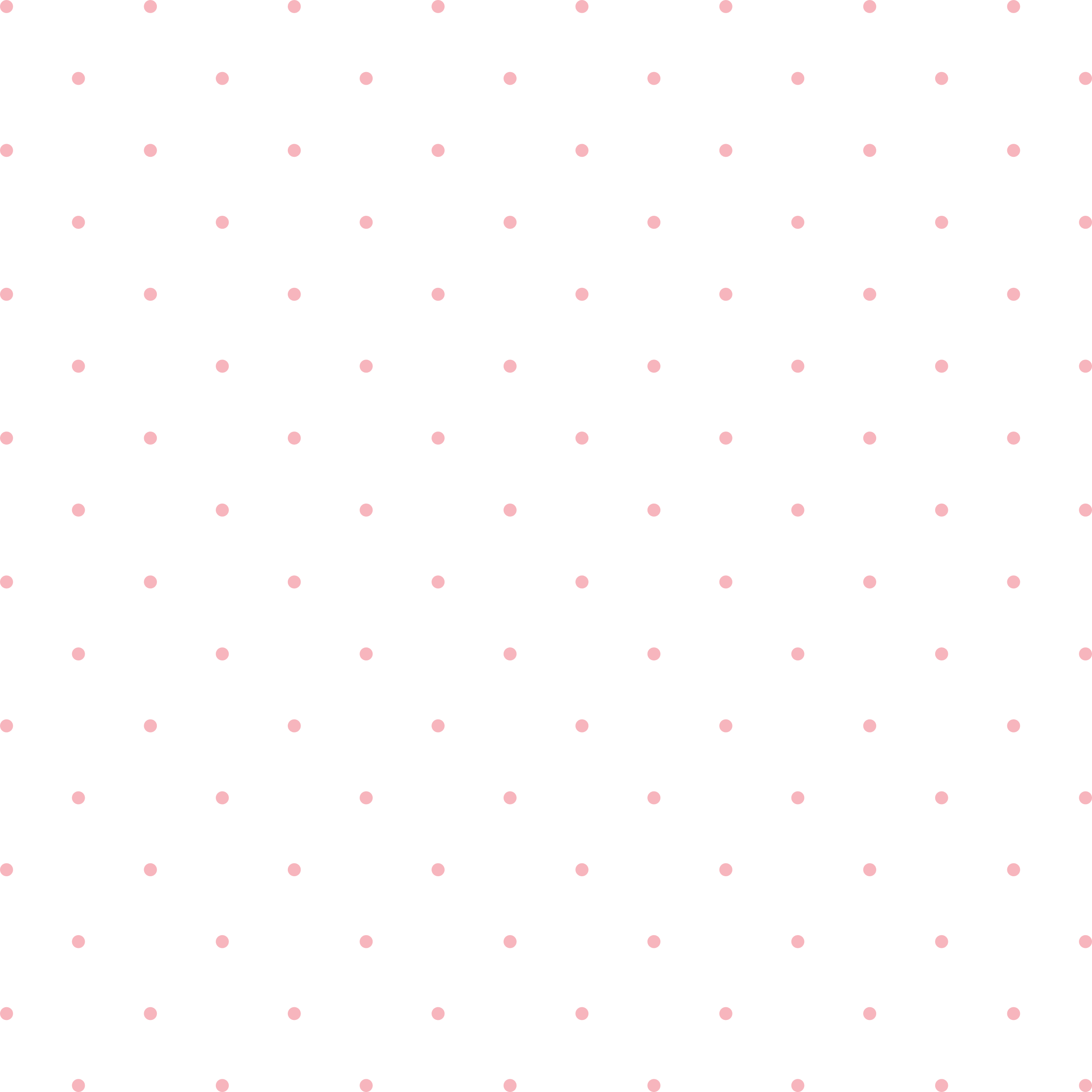 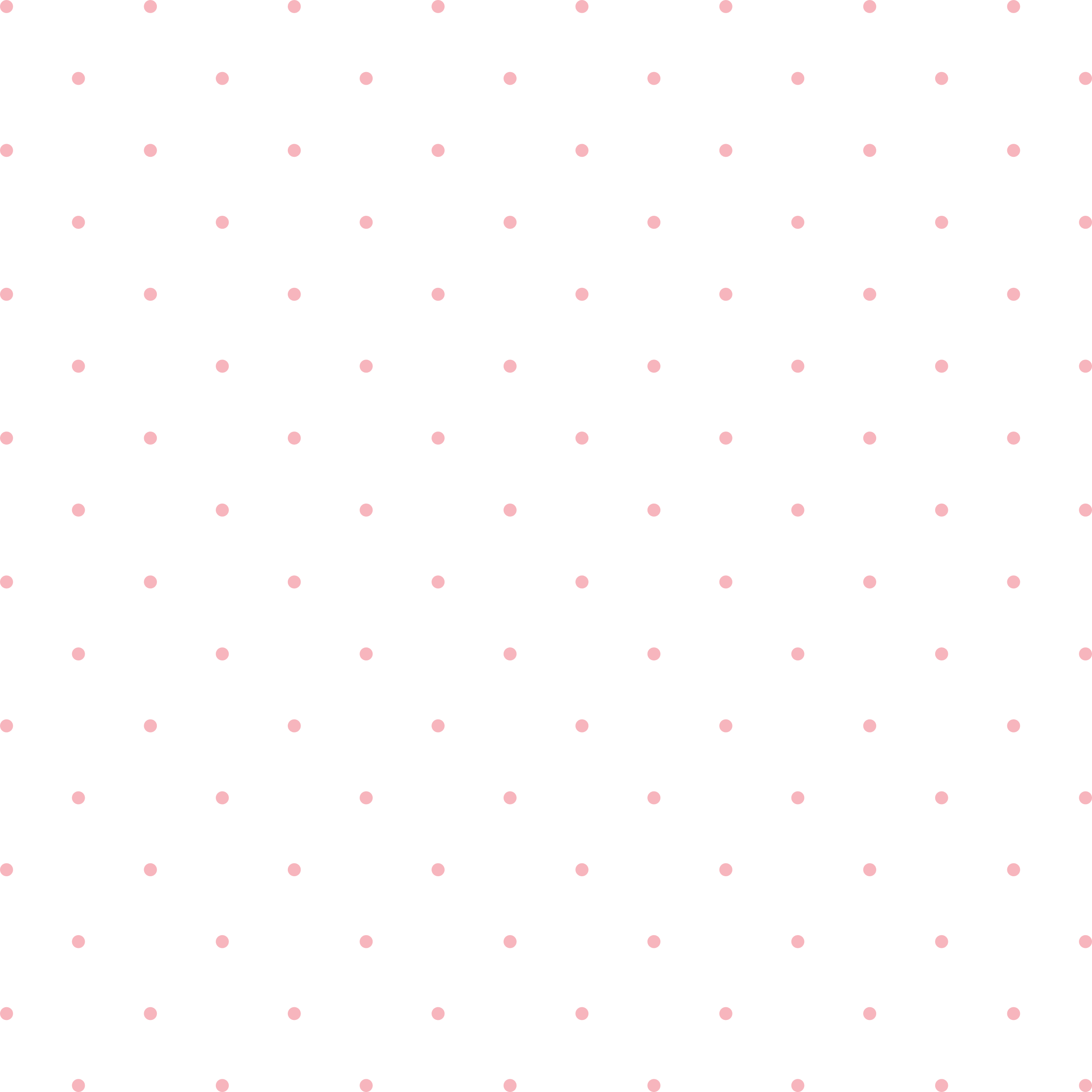 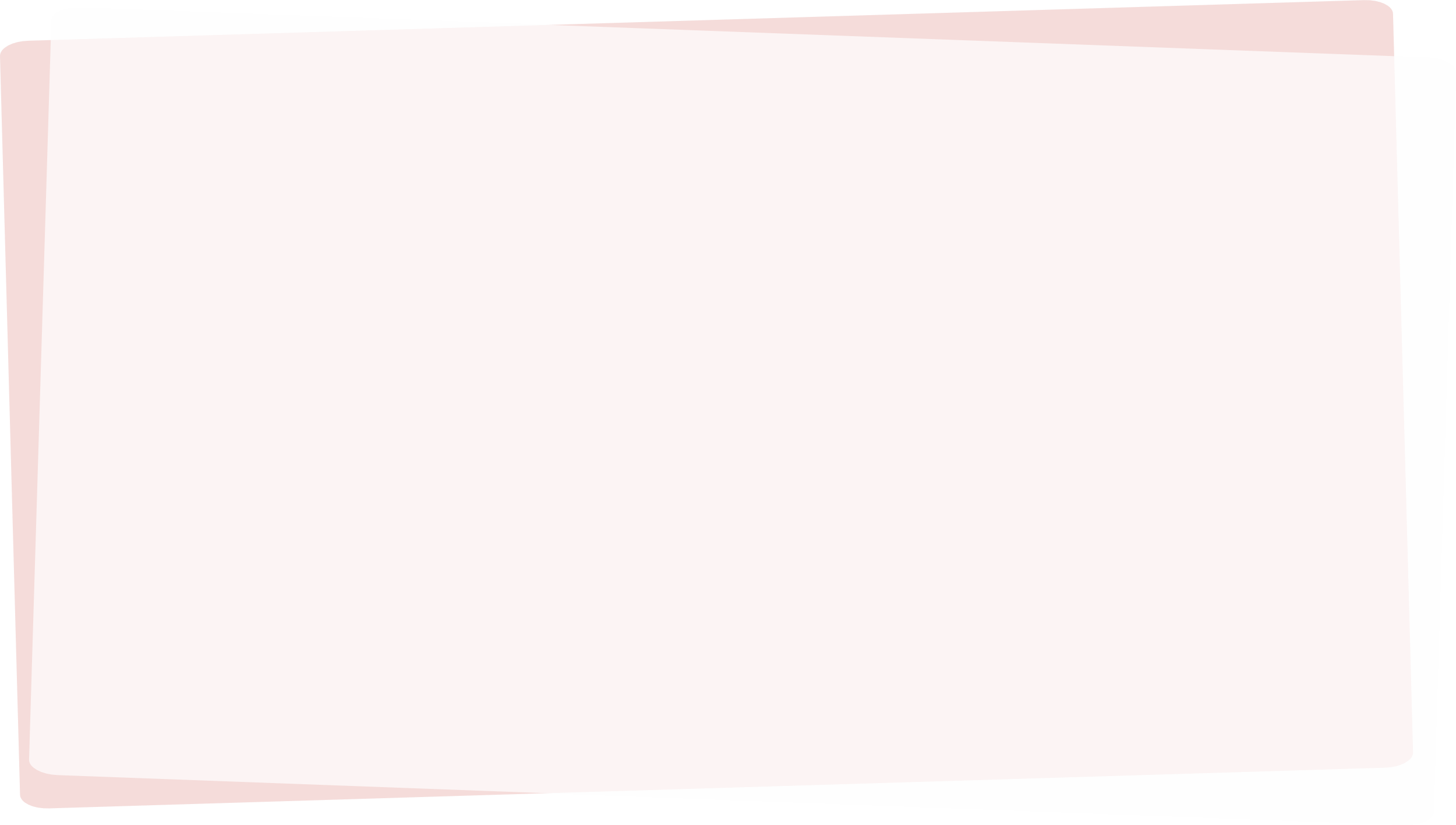 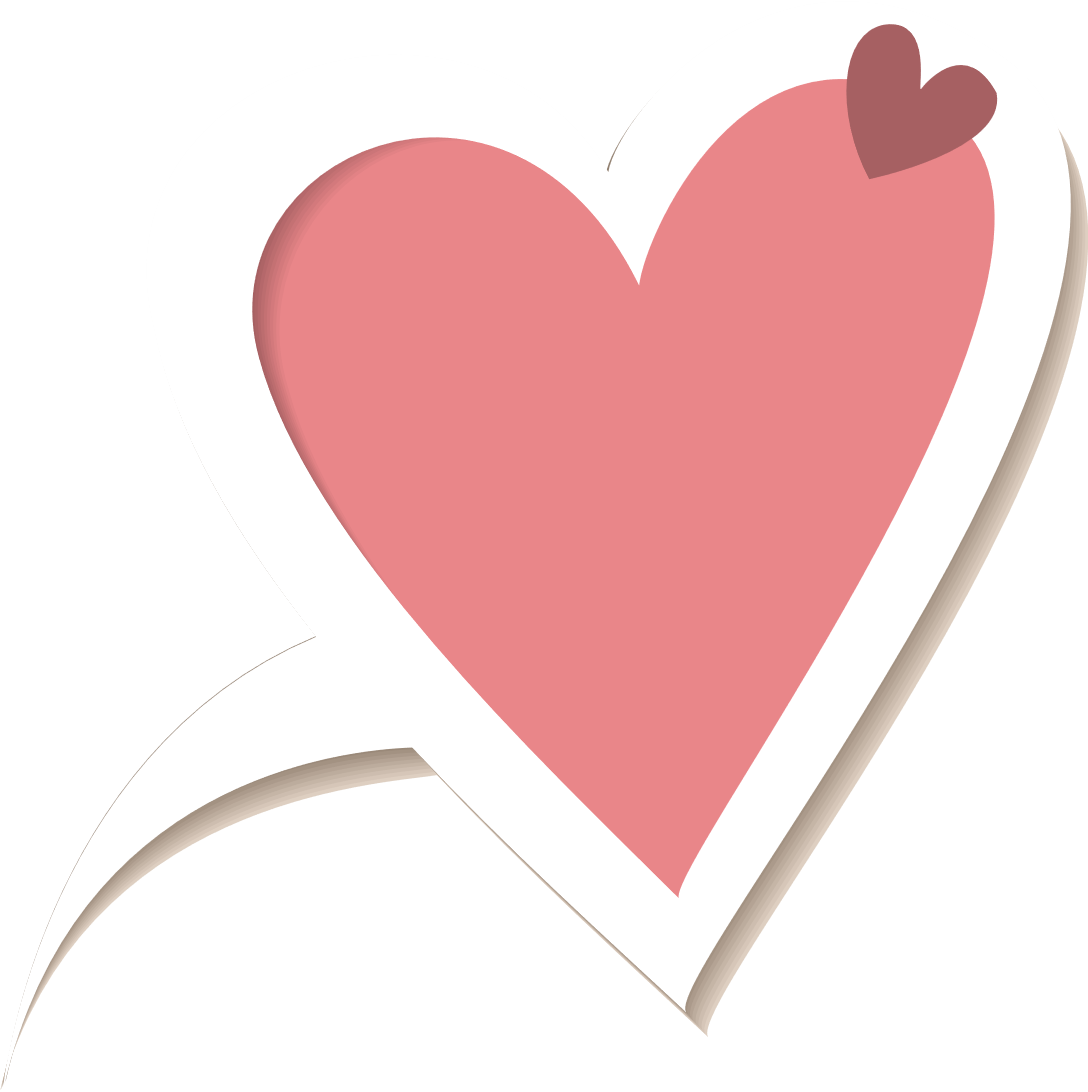 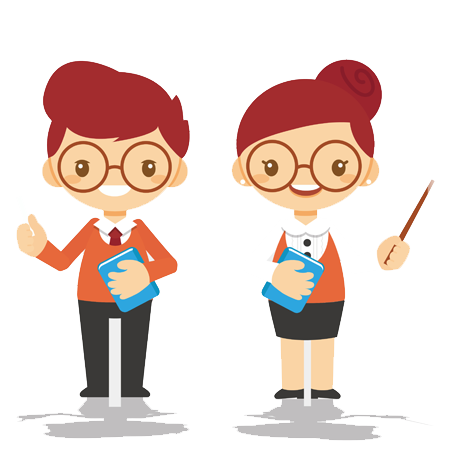 Muốn cộng hai số thập phân ta làm như thế nào?
[Speaker Notes: Nhận xét tiết học: tiết học hôm nay các em học tích cực phát biểu xây dựng bài , cô có lời khen dành cho các em.
Dặn dò: các em về xem lại cách cộng hai số thập phân
Chuẩn bị bài sau: luyện tập]
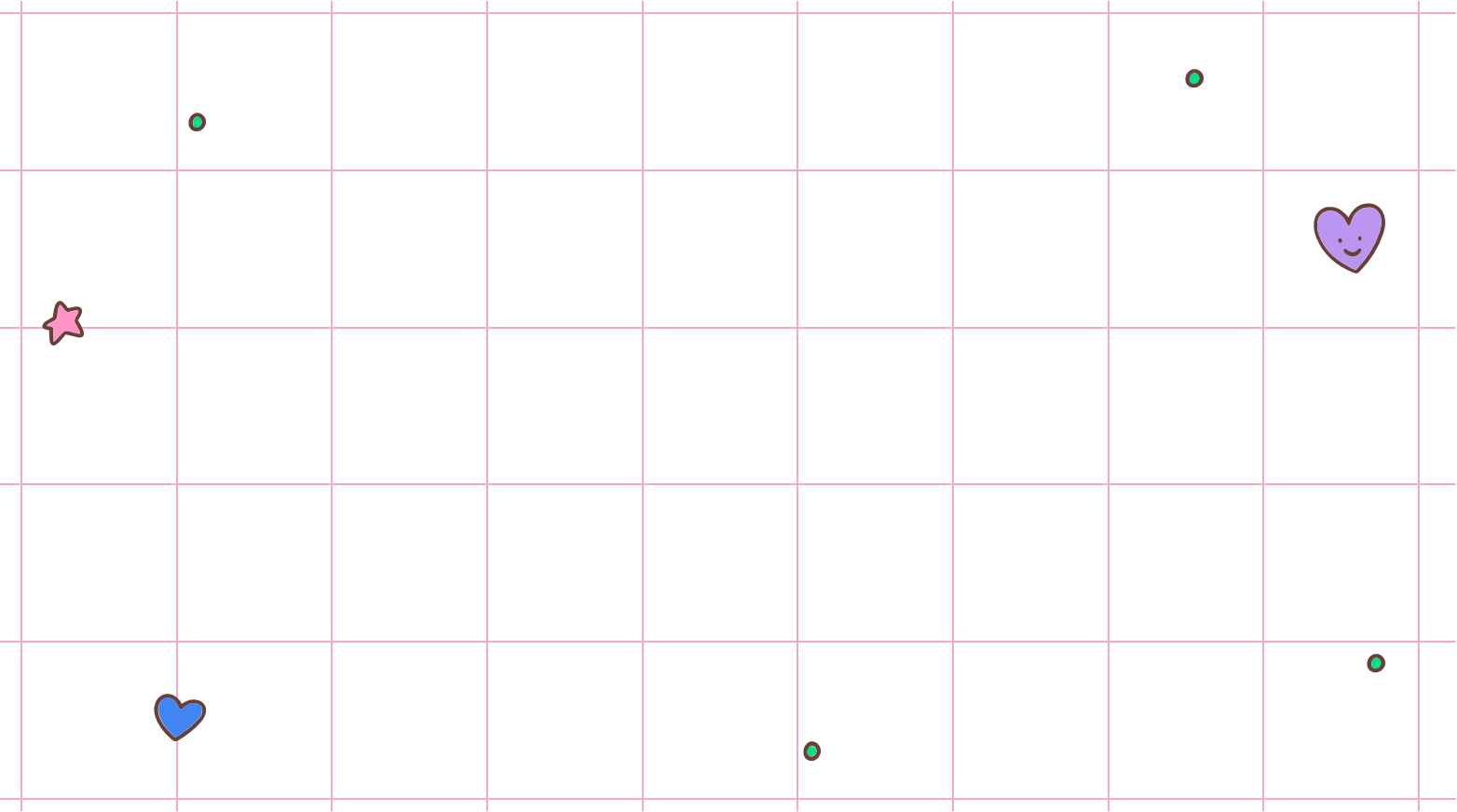 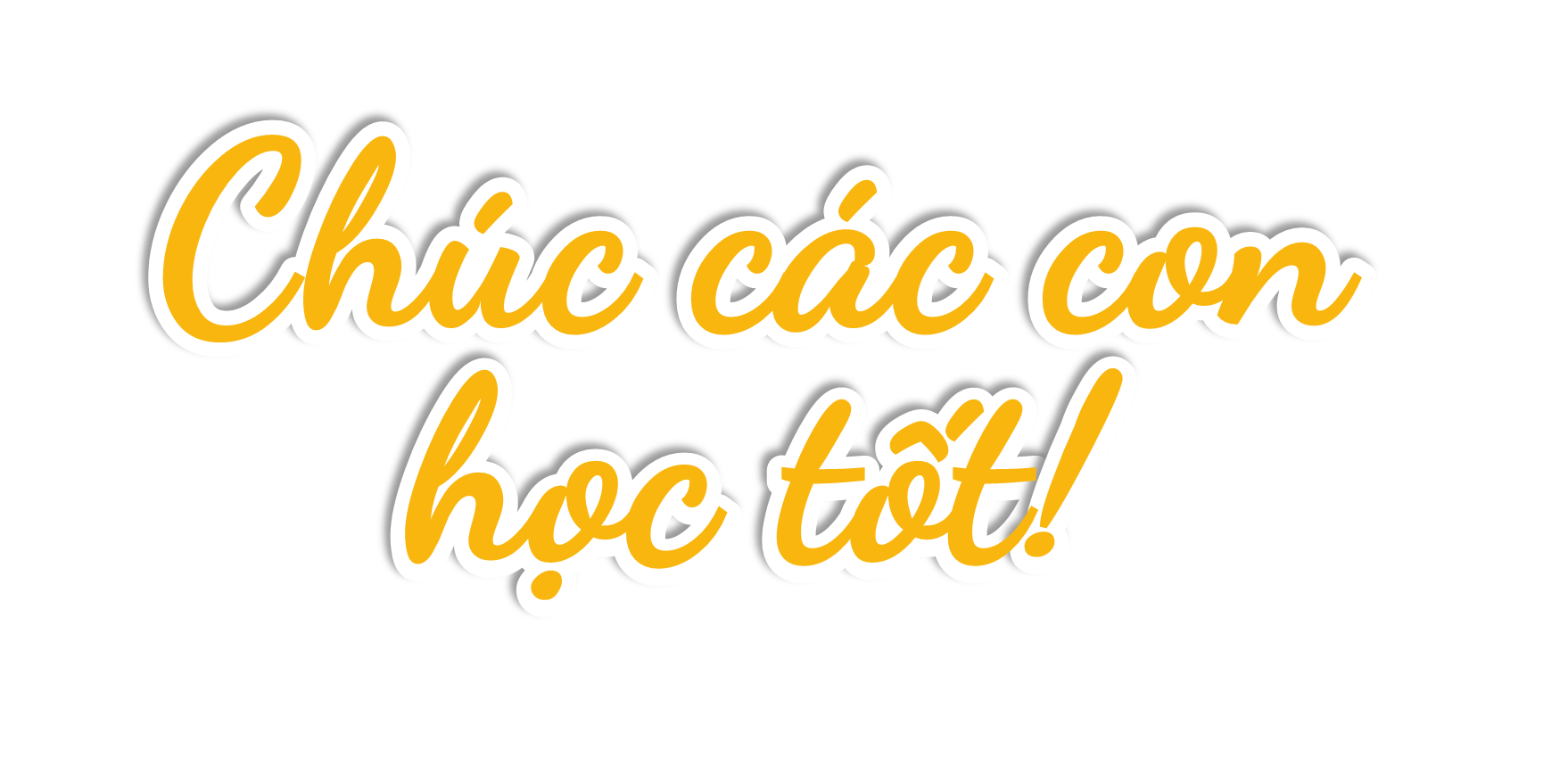